Министерство образования РМ
ПОРТФОЛИО            
 Мотиной Ирины Александровны
воспитателя
Муниципального дошкольного образовательного 
учреждения «Детский сад № 93» городского округа Саранск
Дата рождения: 19.11.1984 г
Профессиональное образование: г. Москва 
«Московский  государственный гуманитарный университет
имени М.А. Шолохова»,
диплом  КЕ № 04914, дата выдачи 28.12.2011г.
Квалификация: учитель географии
Специальность: география
Переподготовка: ФГБОУВО «Мордовский государственный
педагогический институт имени М. Е. Евсевьева», 
программа: «Педагог дошкольного образования», 2019г.
Стаж педагогической работы (по специальности): 15 лет
Общий трудовой стаж: 16 лет
Наличие квалификационной категории: первая, приказ №1637 от 24.12.2020г
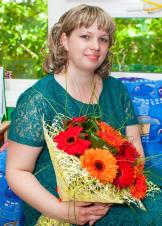 Педагогический опыт представлен
 
                                         Ссылка:
https://ds93sar.schoolrm.ru/sveden/employees/
10035/384707/
Участие в инновационной (экспериментальной) деятельности
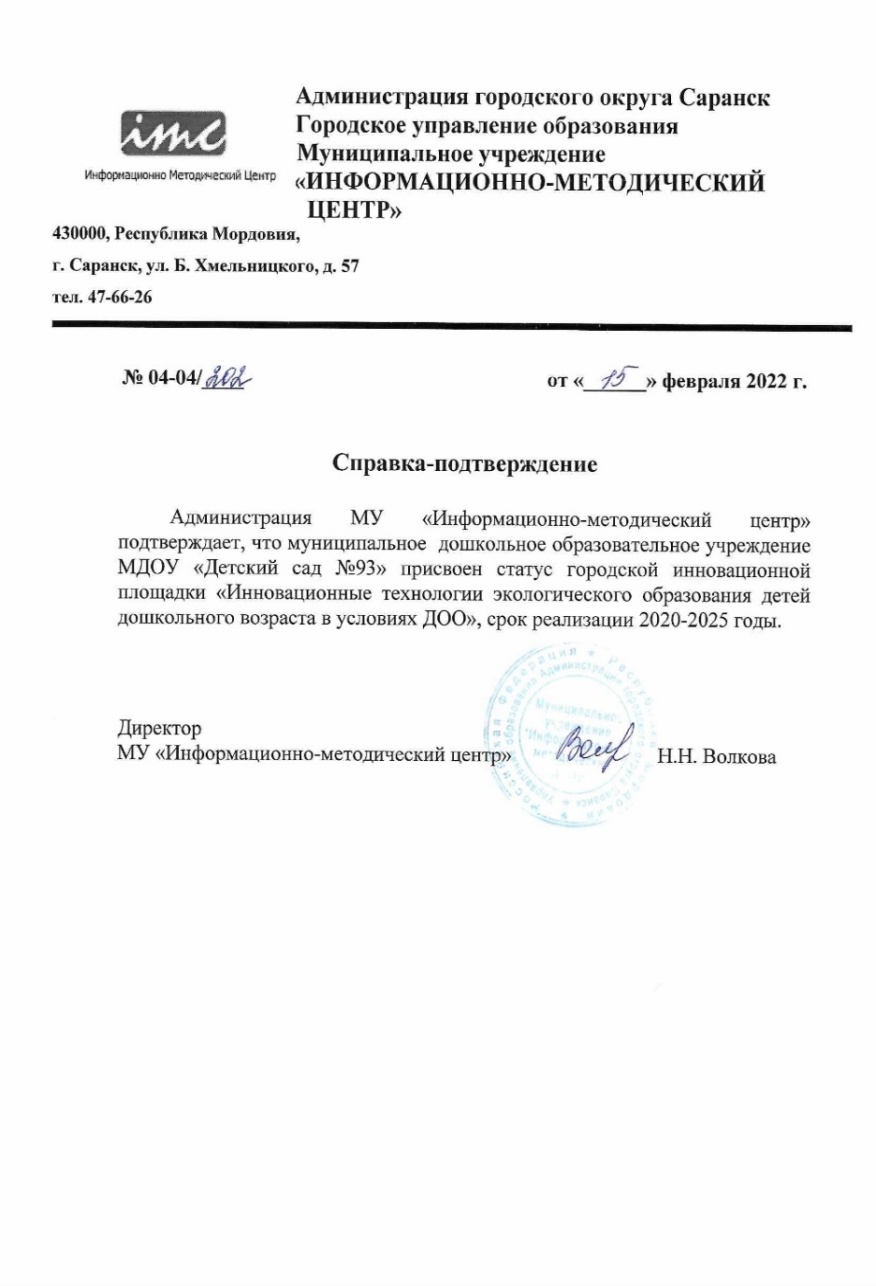 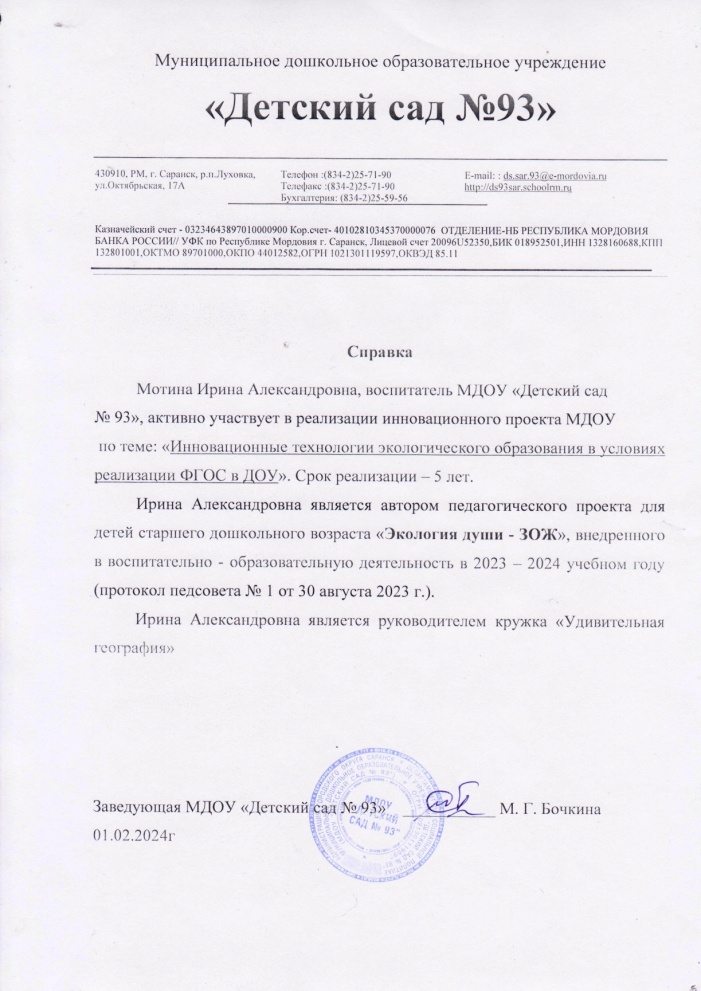 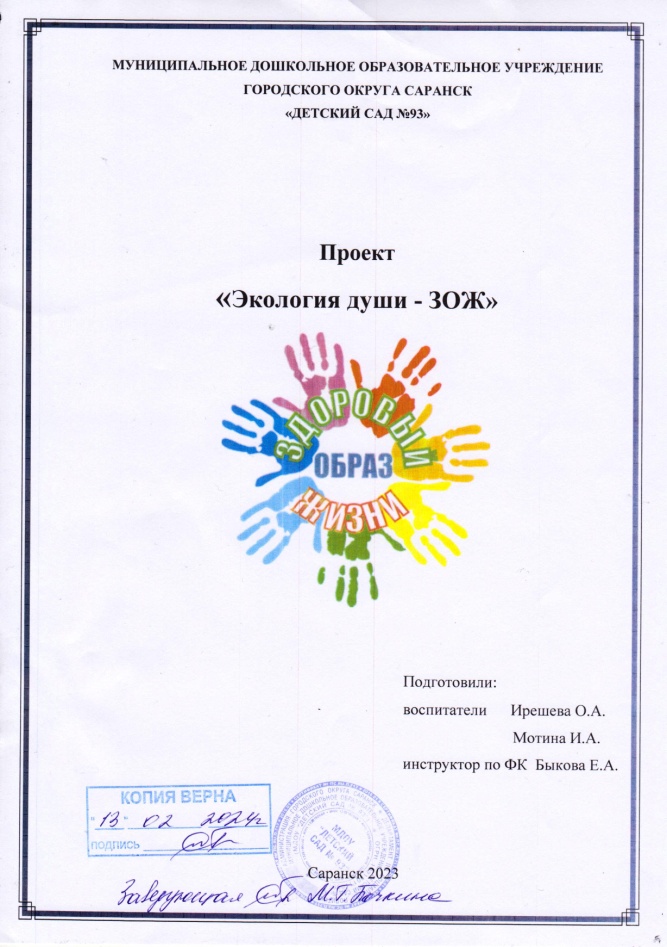 Наличие публикаций
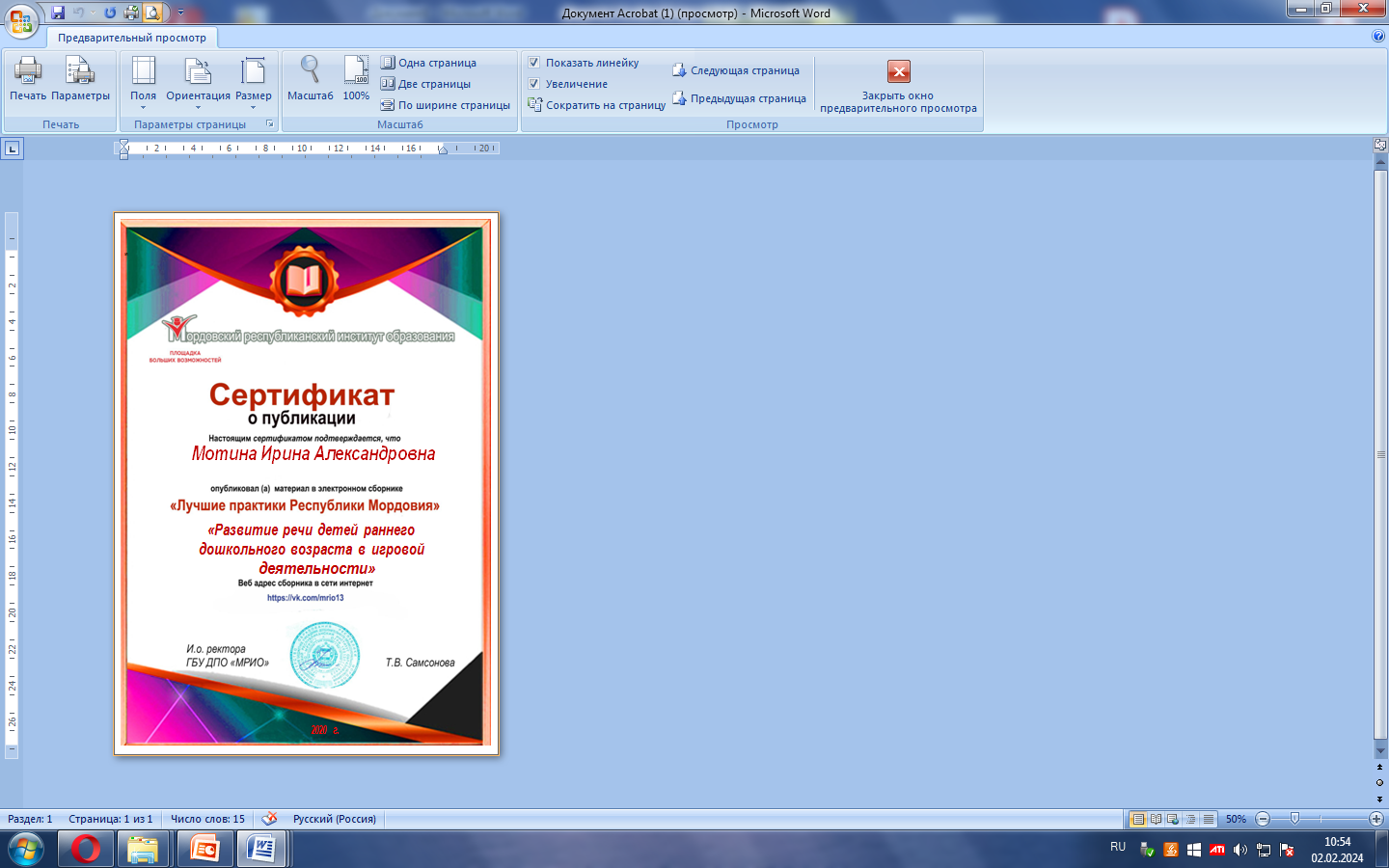 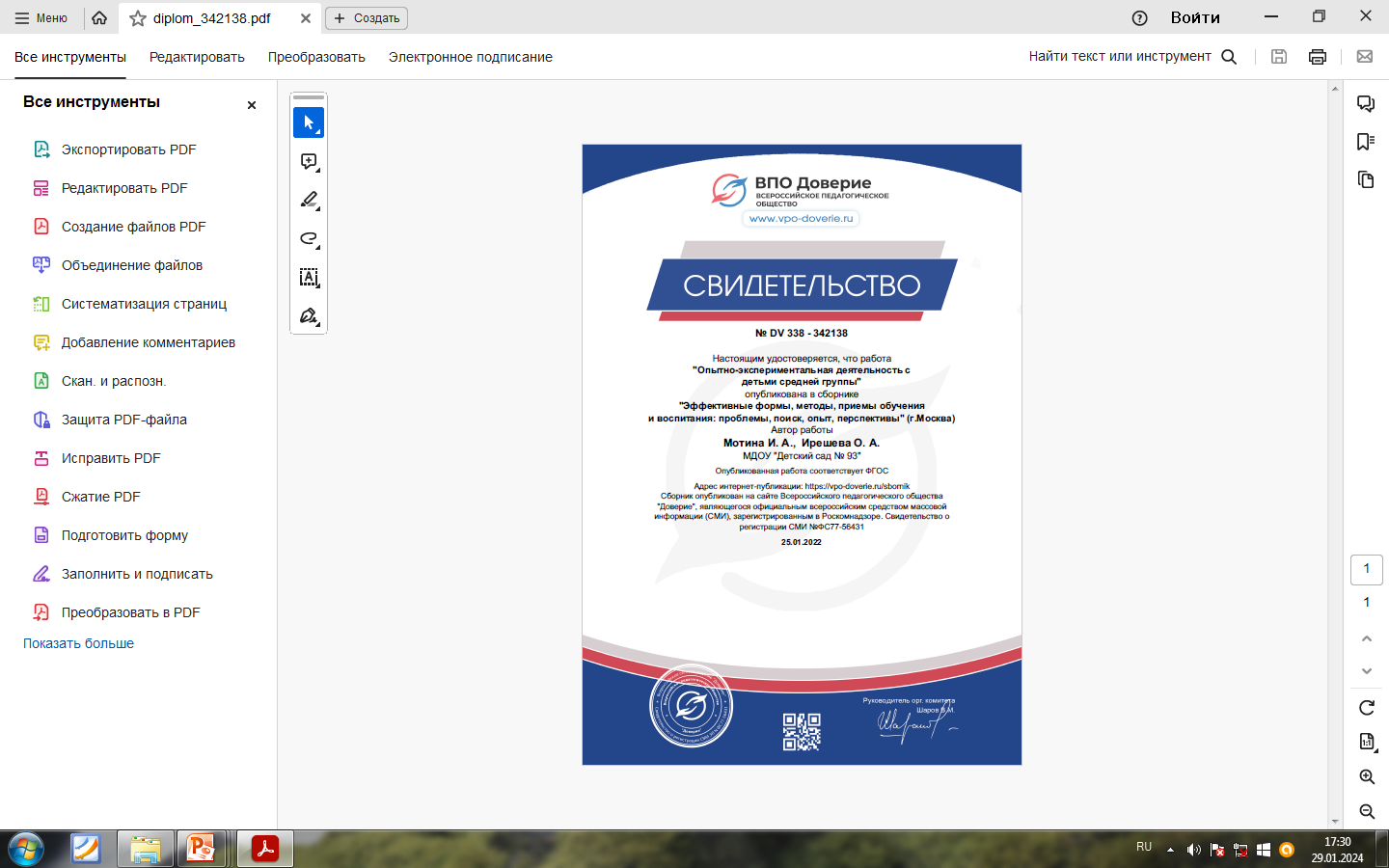 Результаты участия 
воспитанников в конкурсах, выставках, турнирах, соревнованиях, акциях, фестивалях
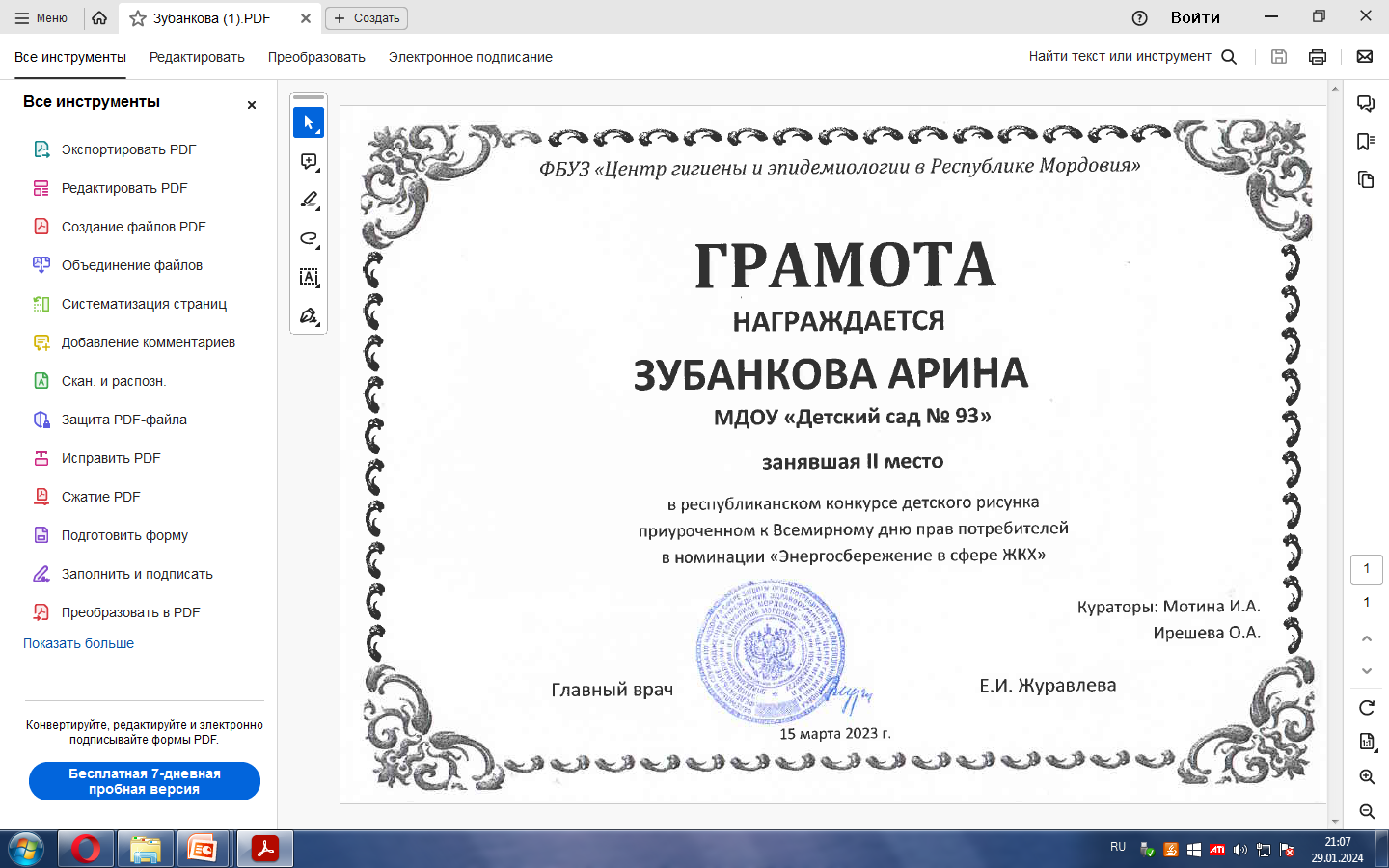 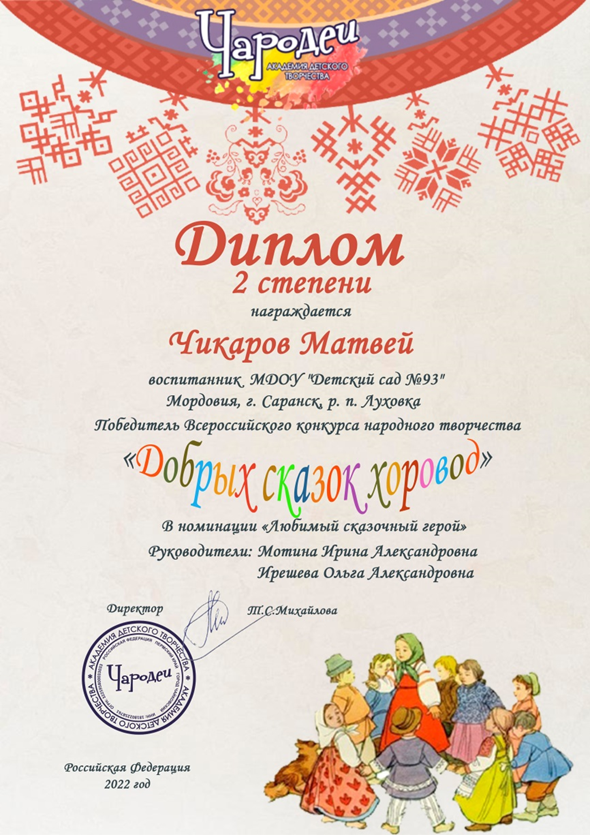 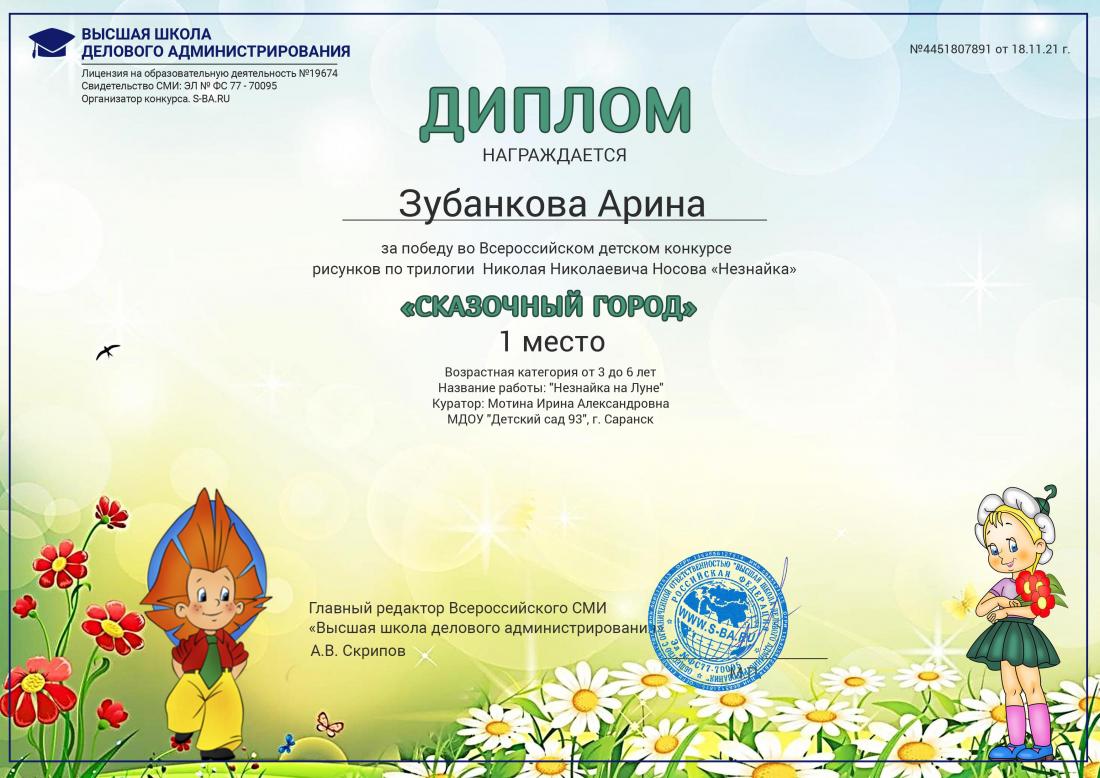 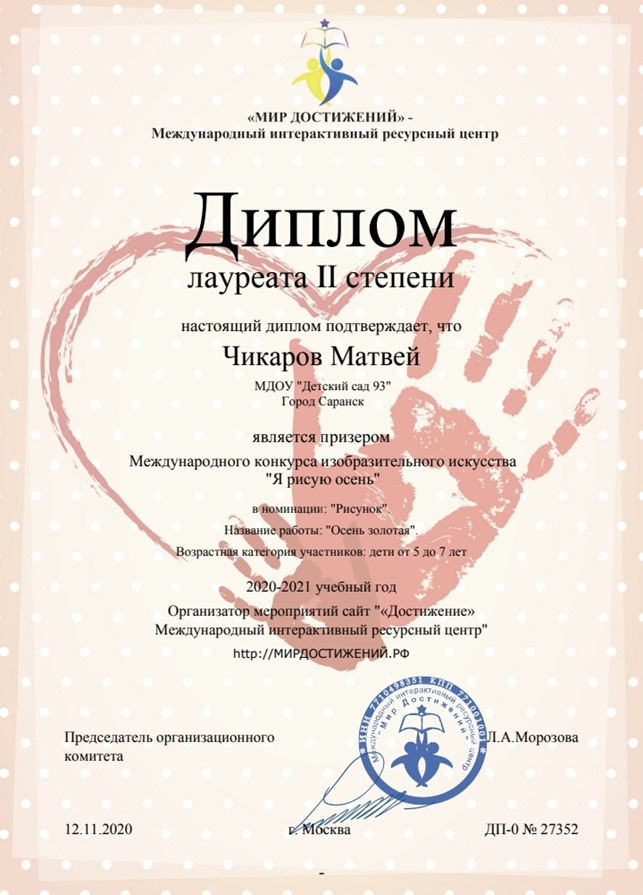 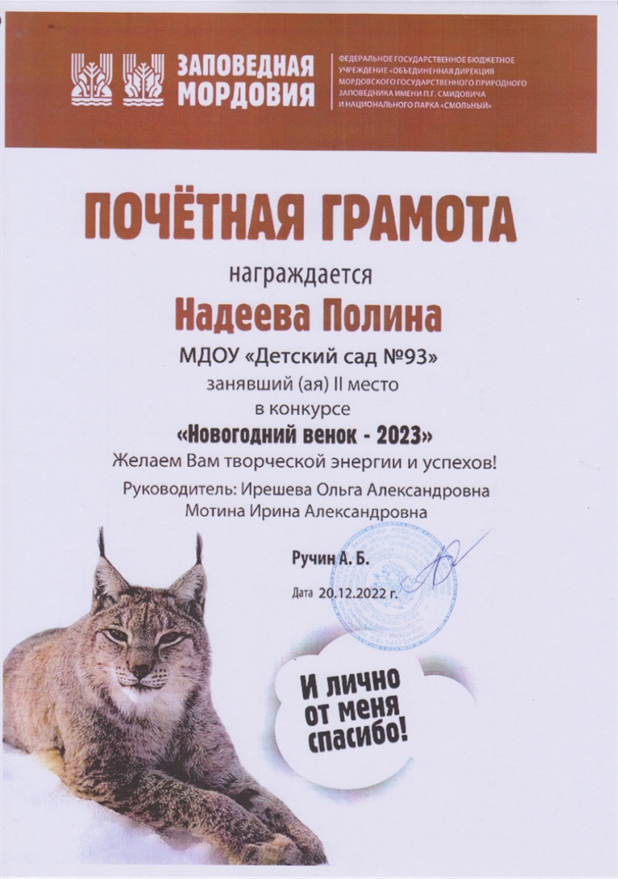 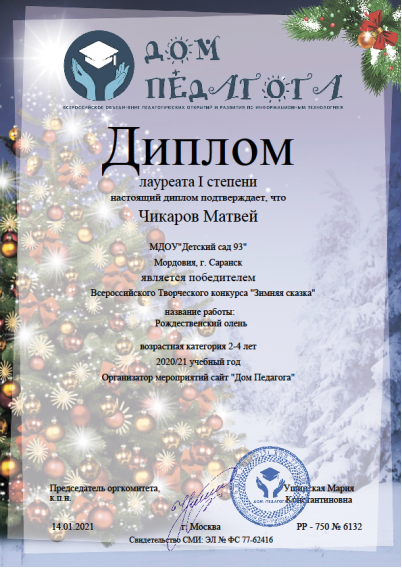 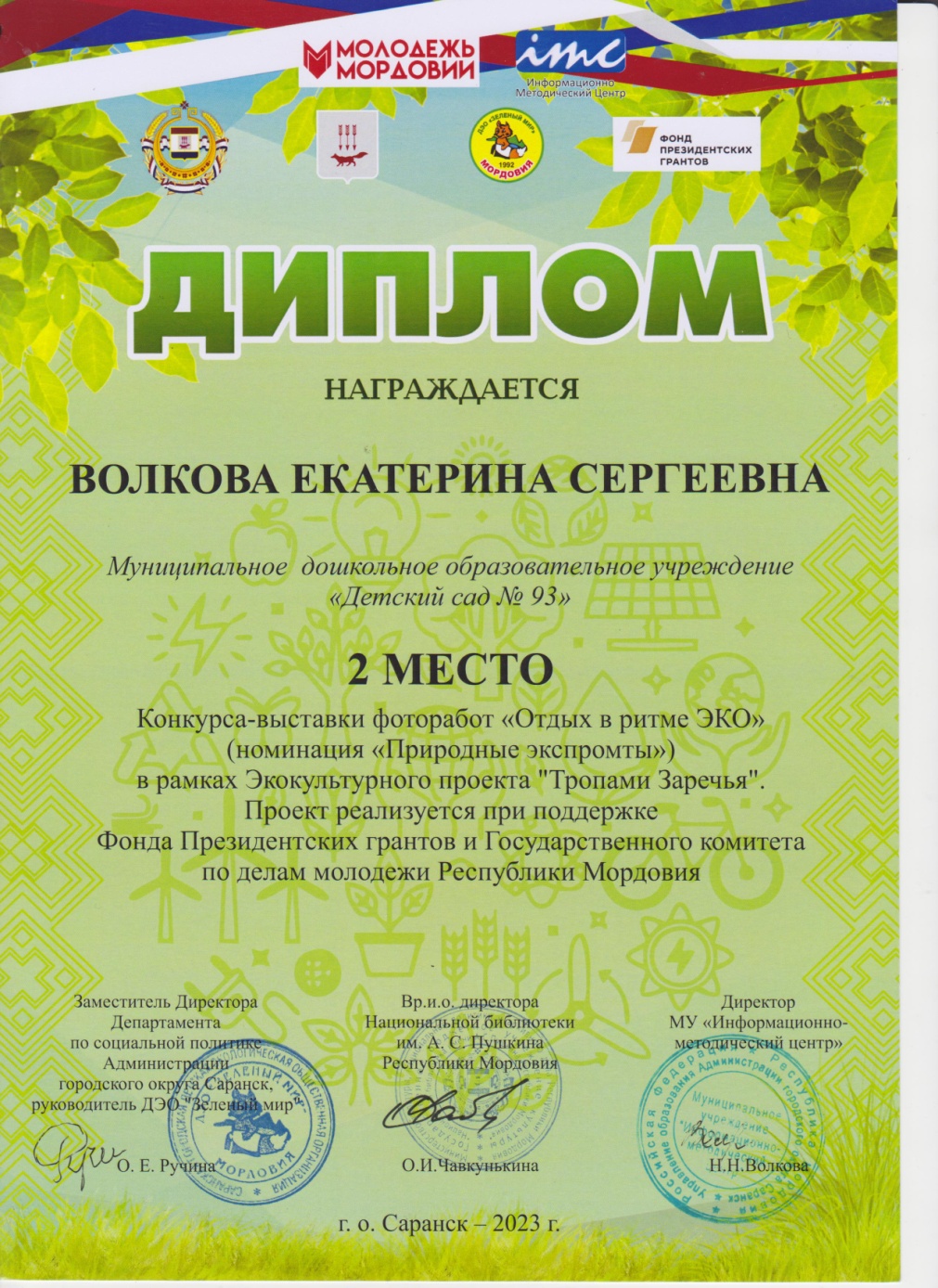 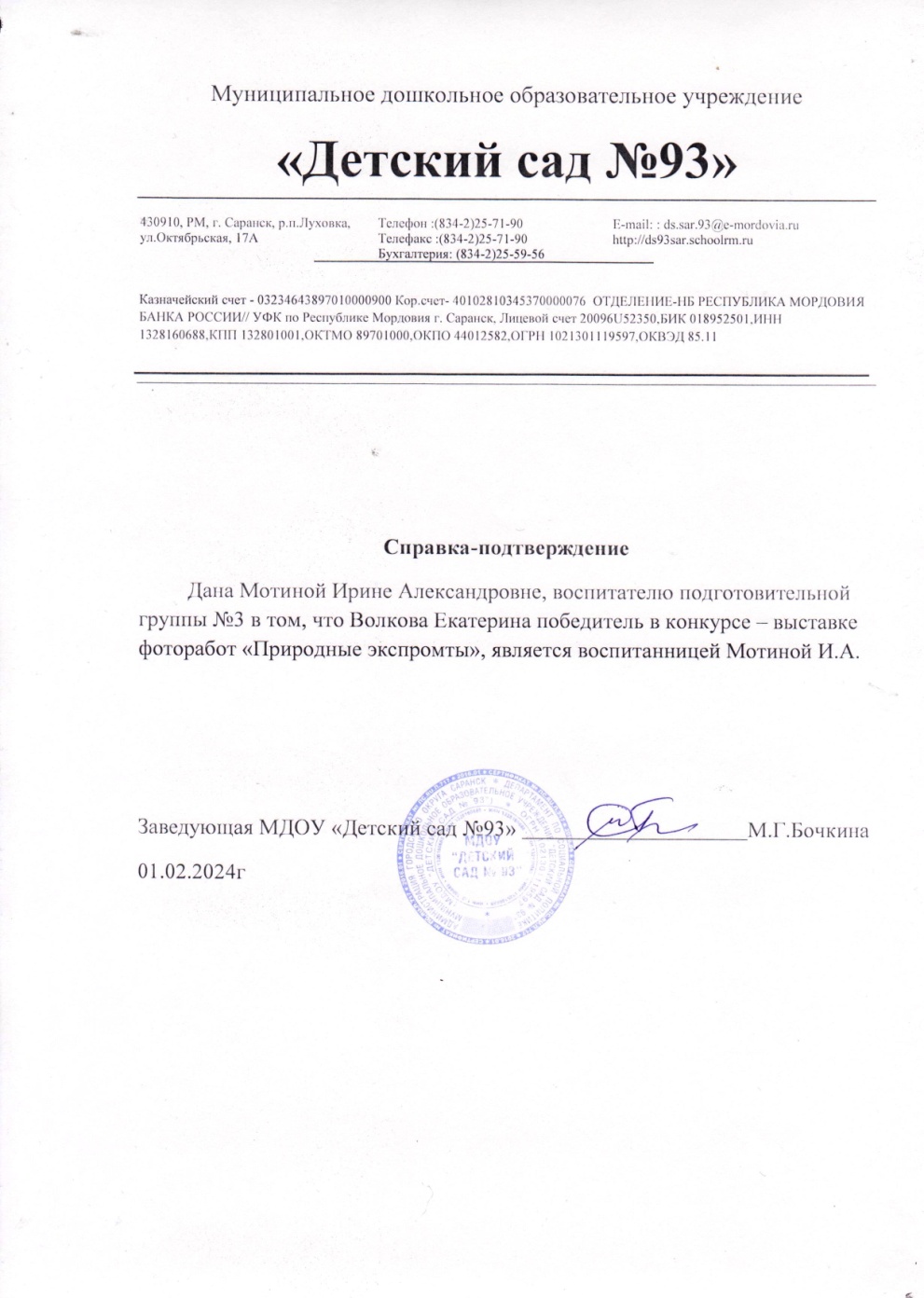 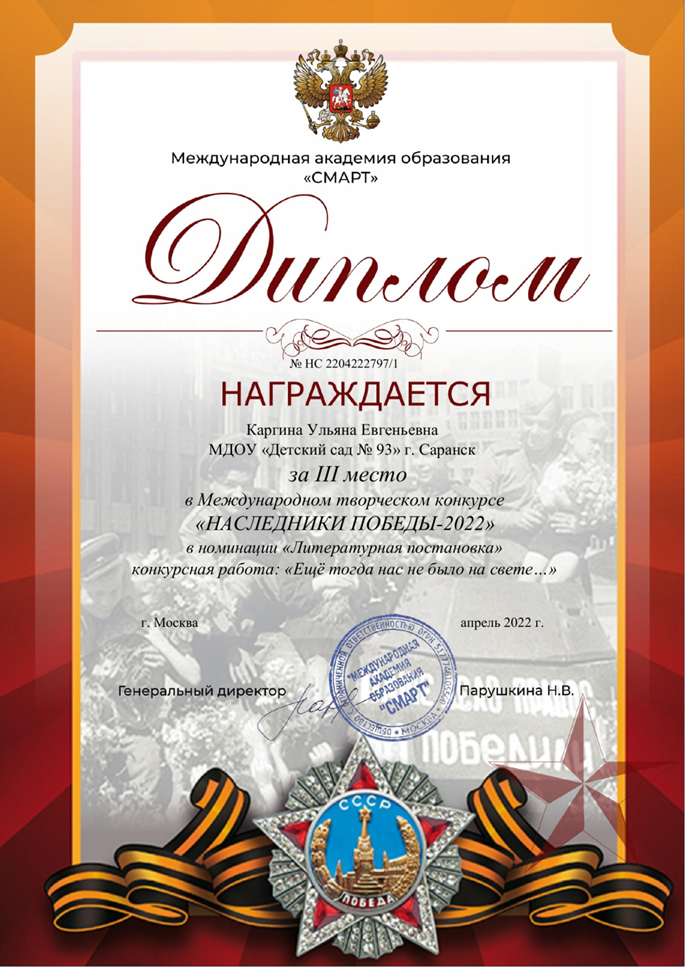 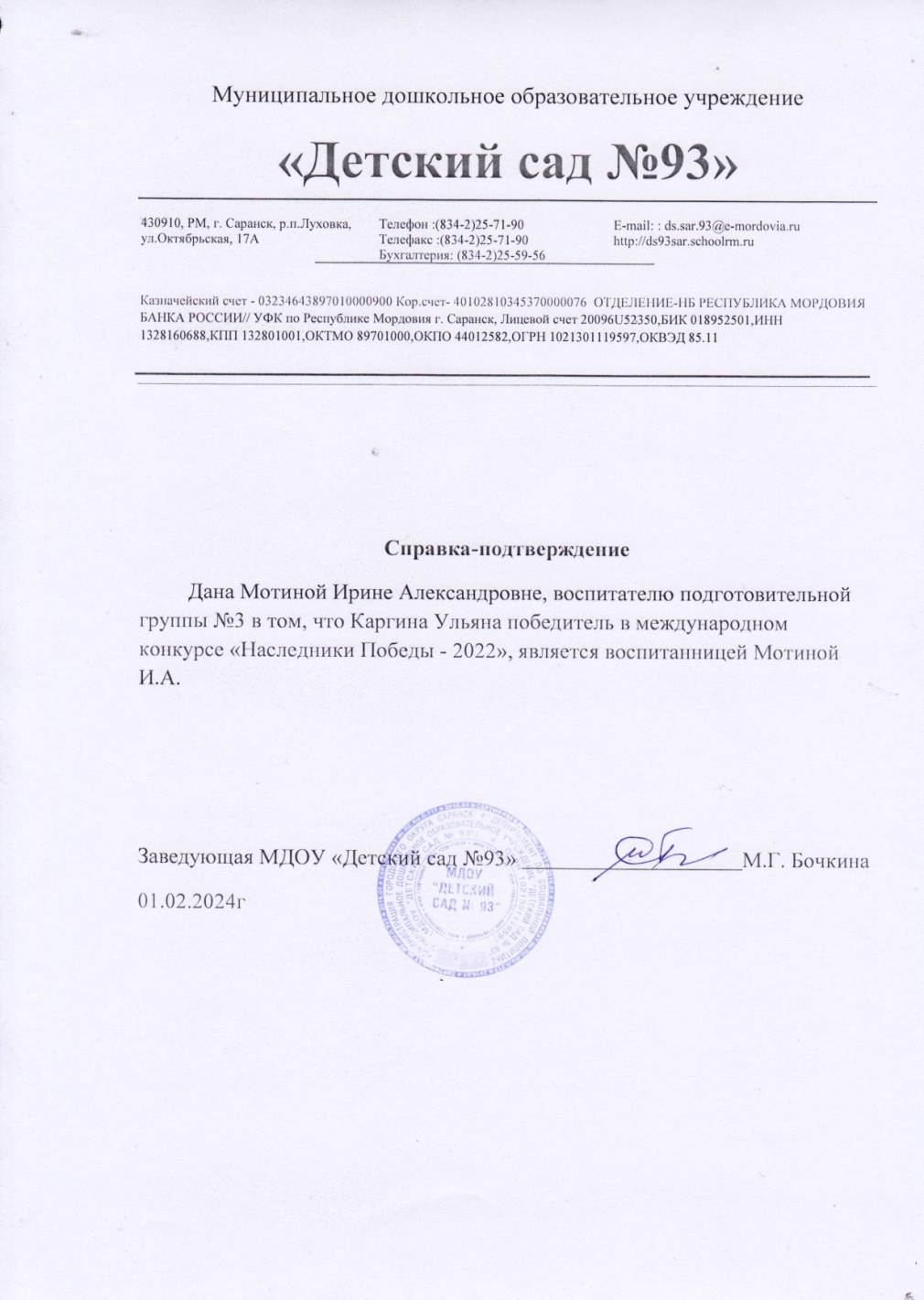 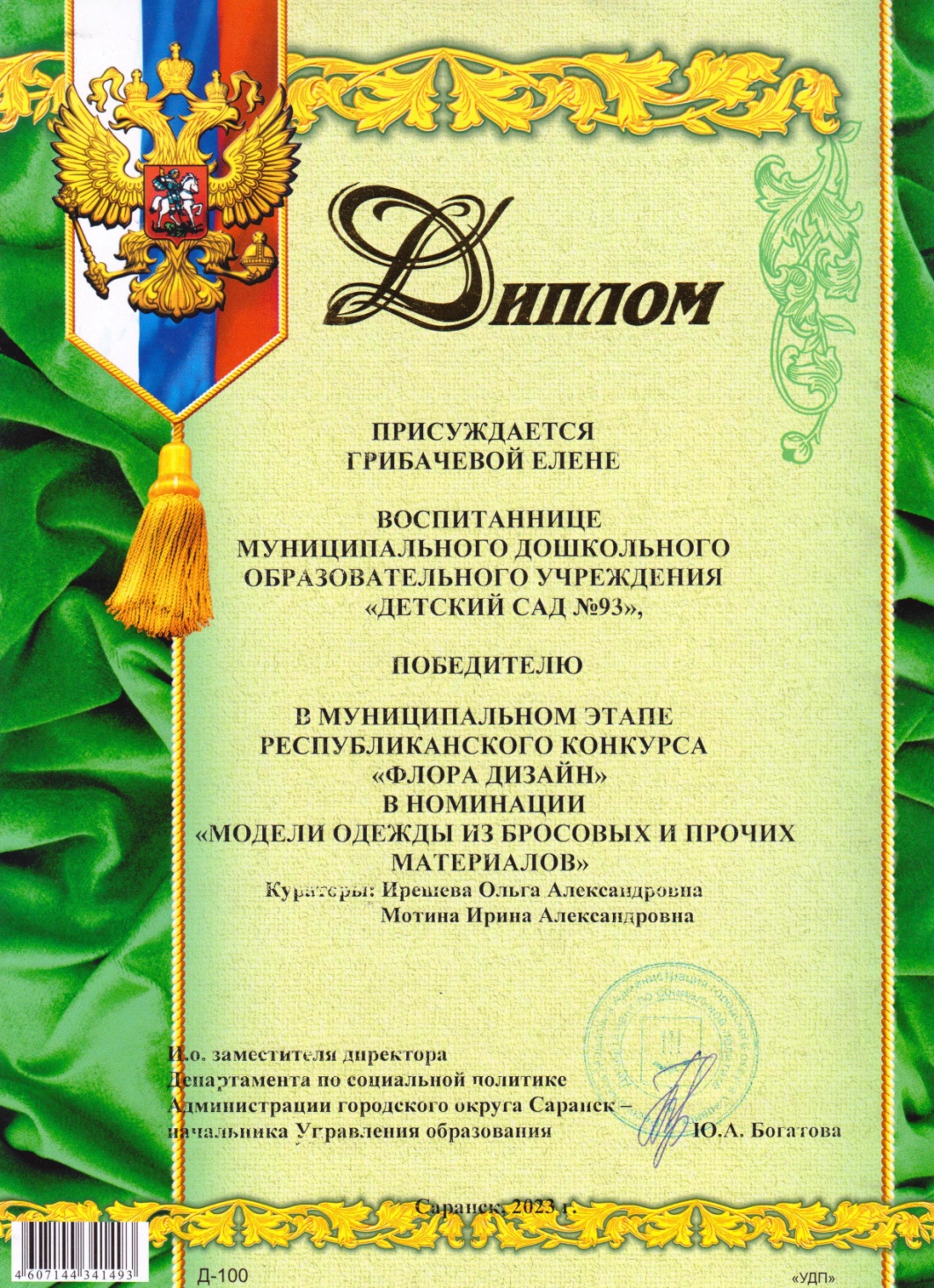 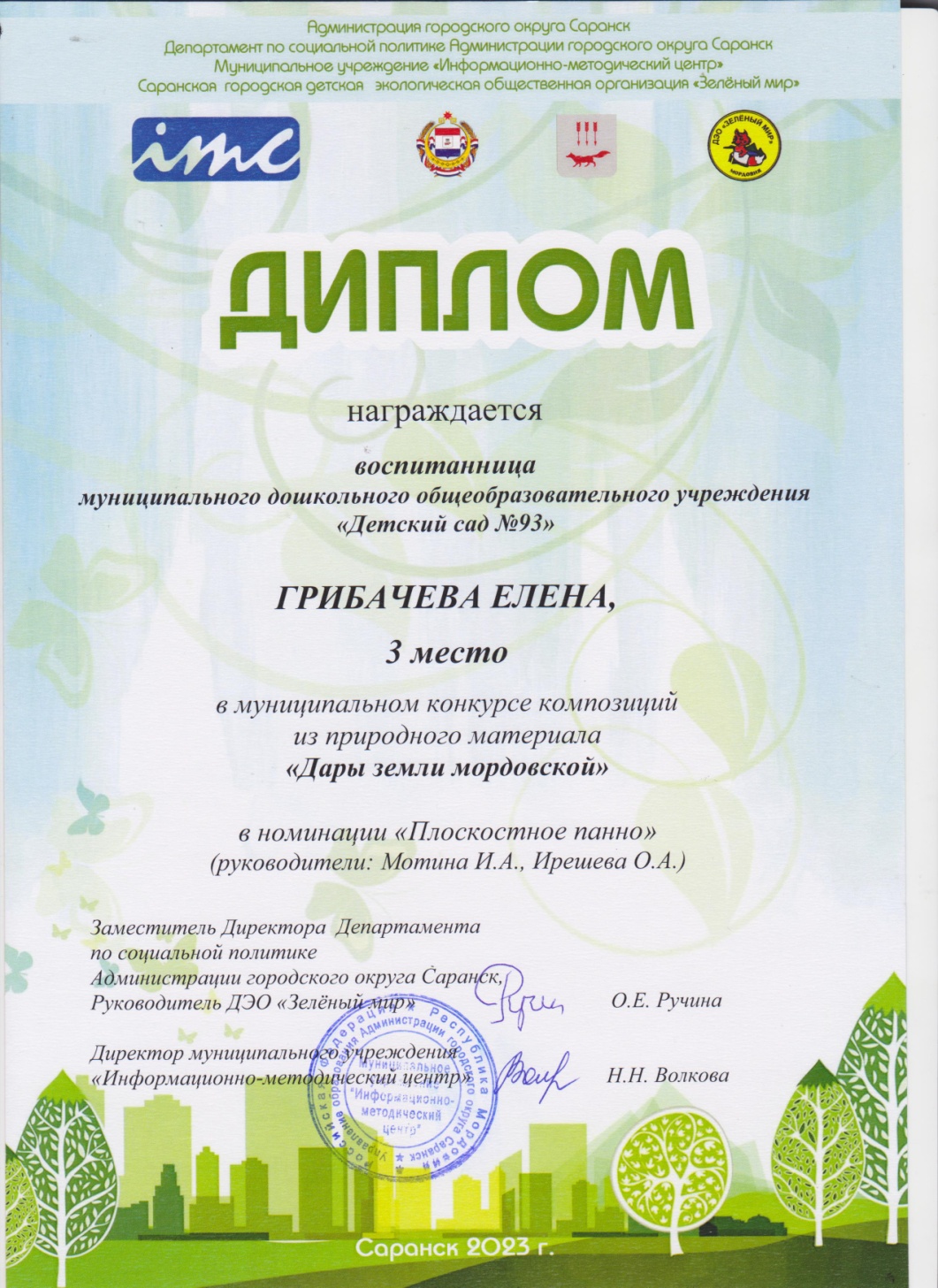 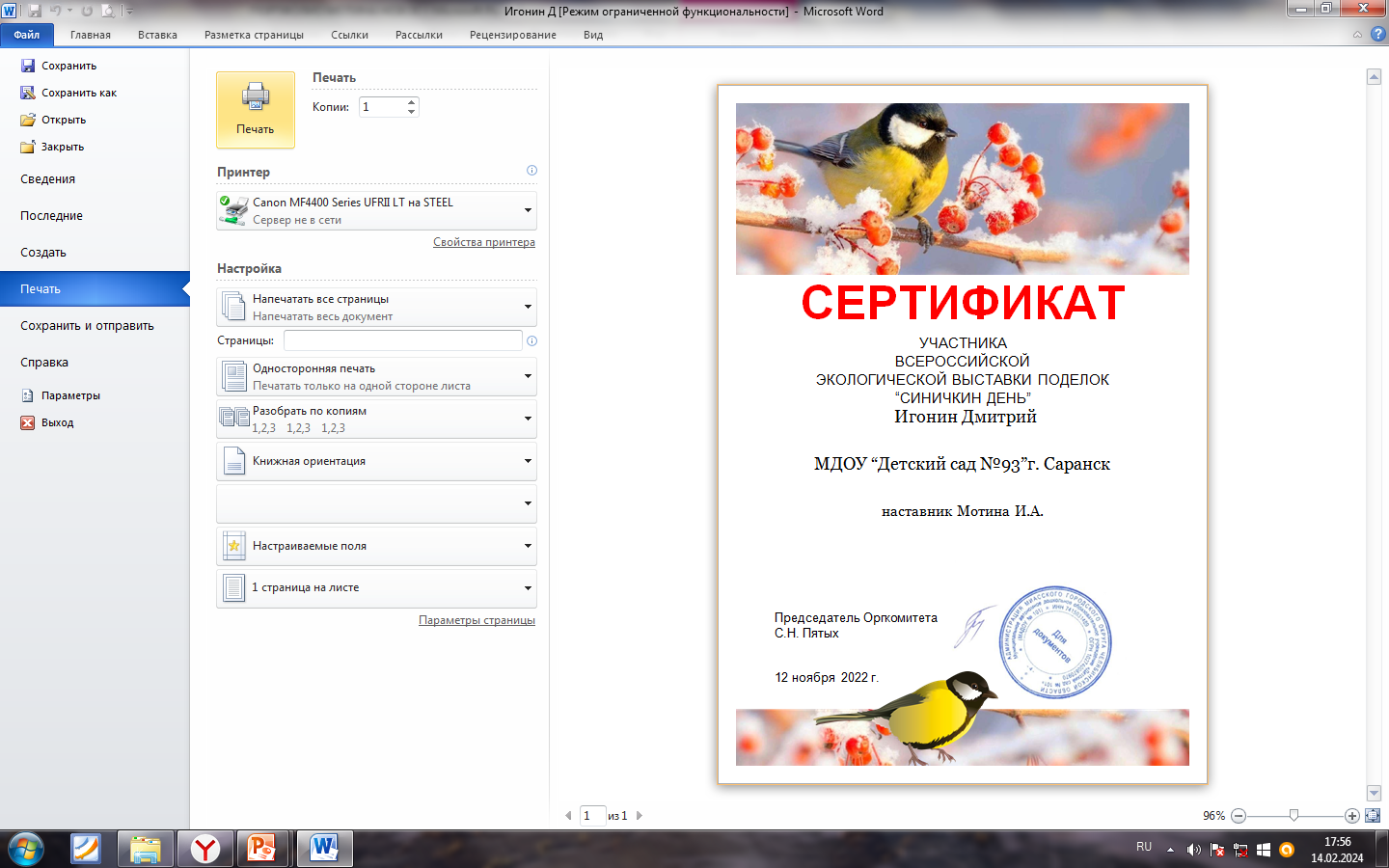 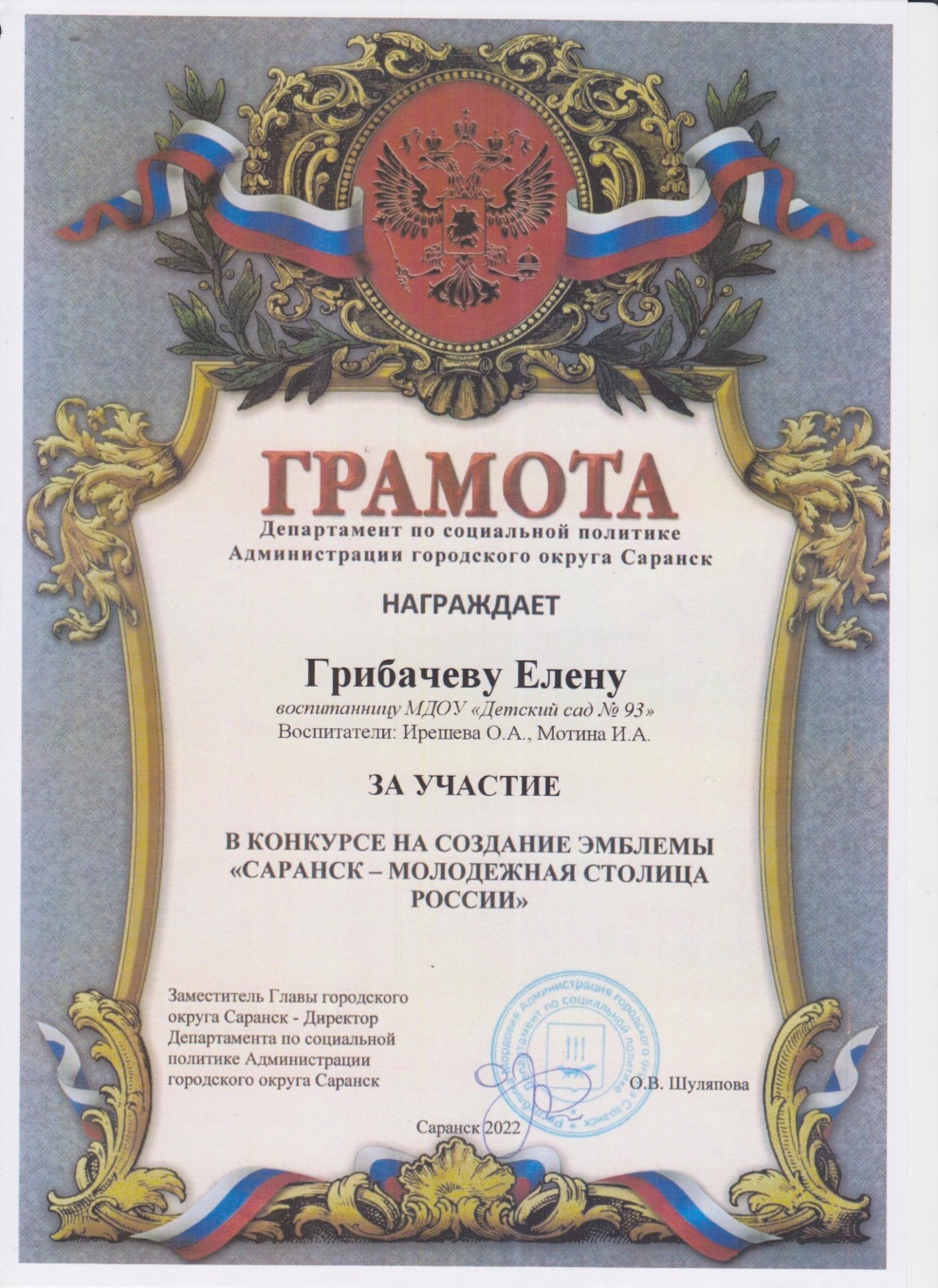 Выступления на заседаниях методических советов, научно-практических конференциях, педагогических чтениях, 
семинарах (очно)
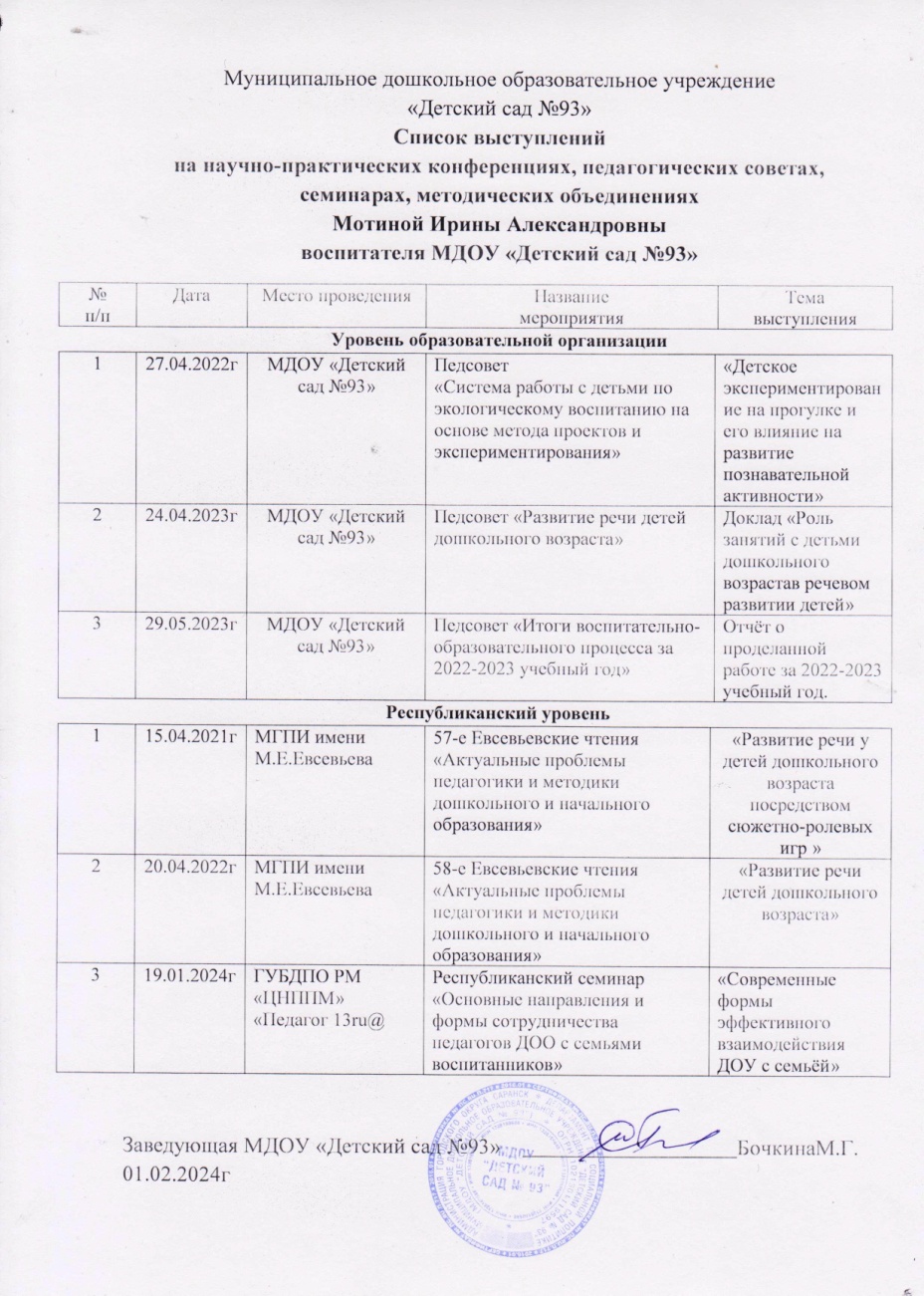 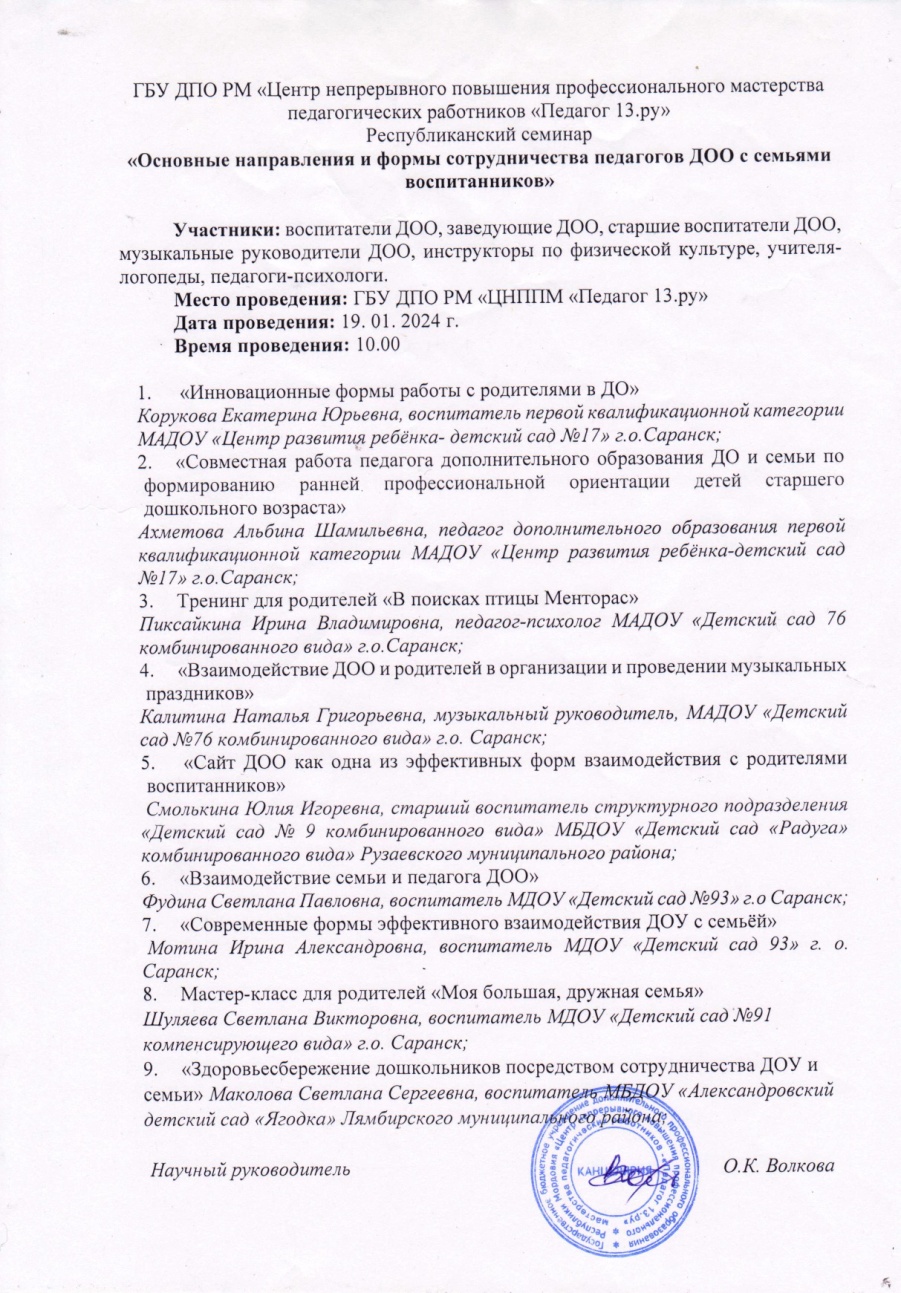 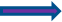 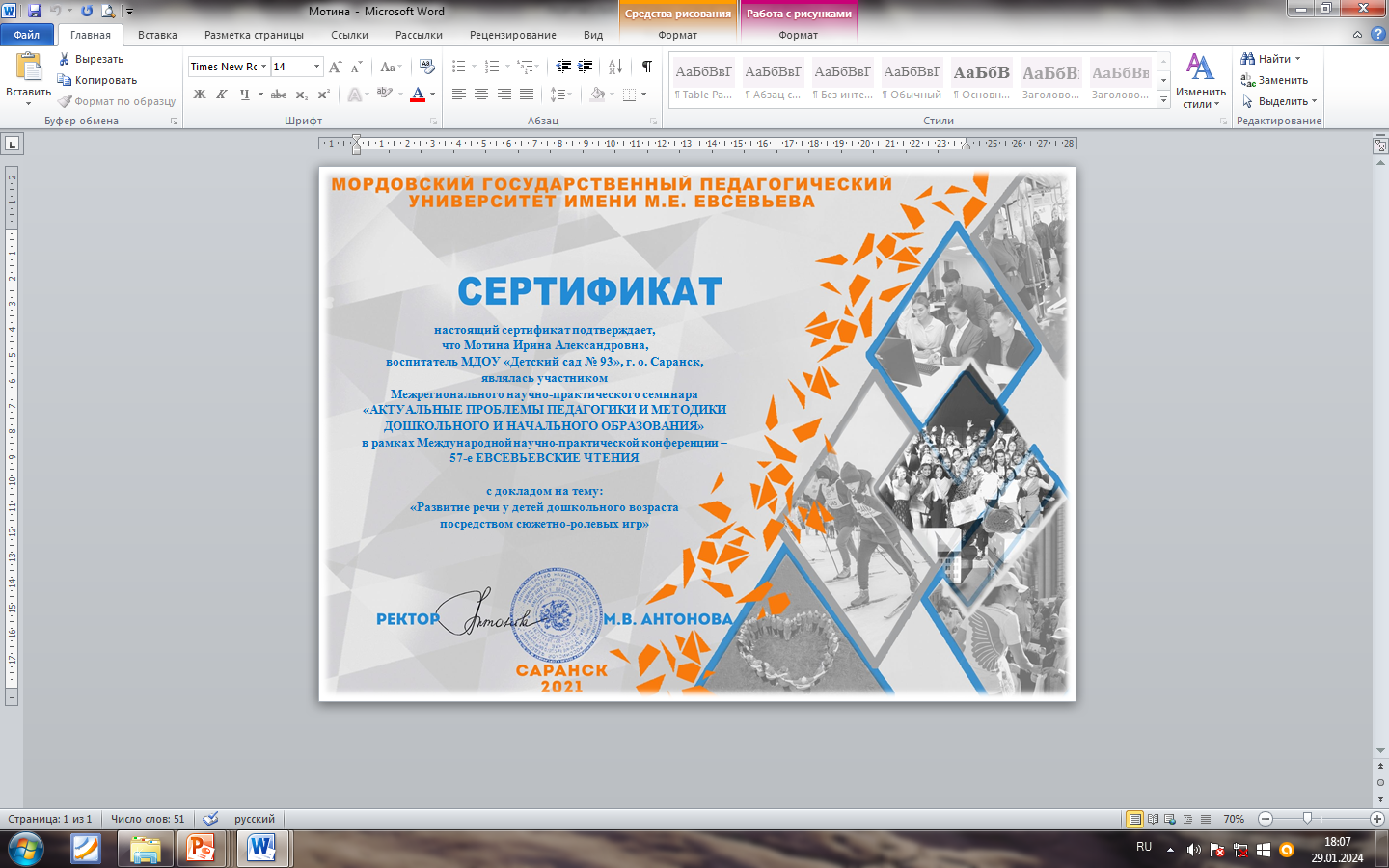 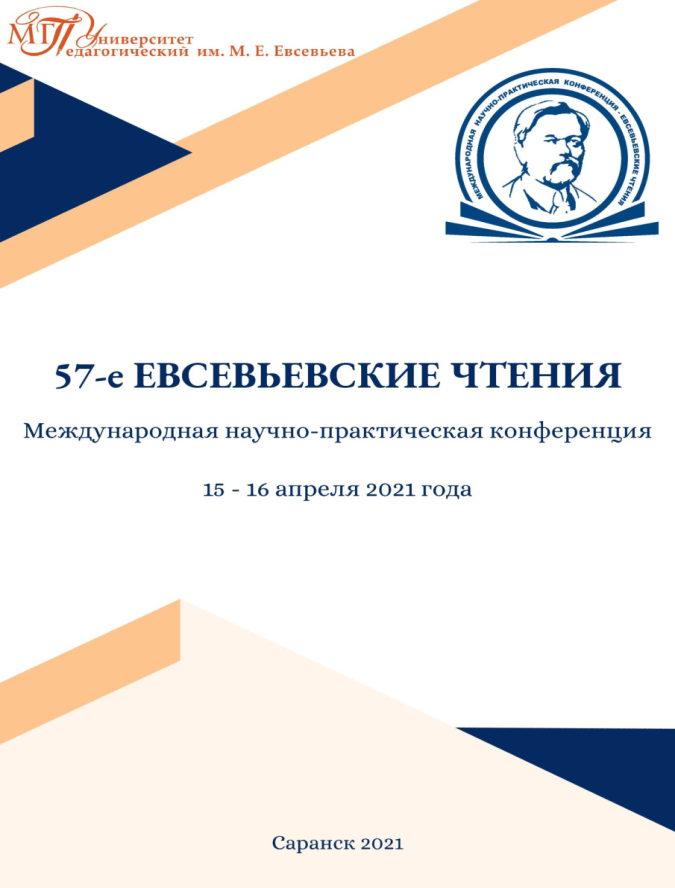 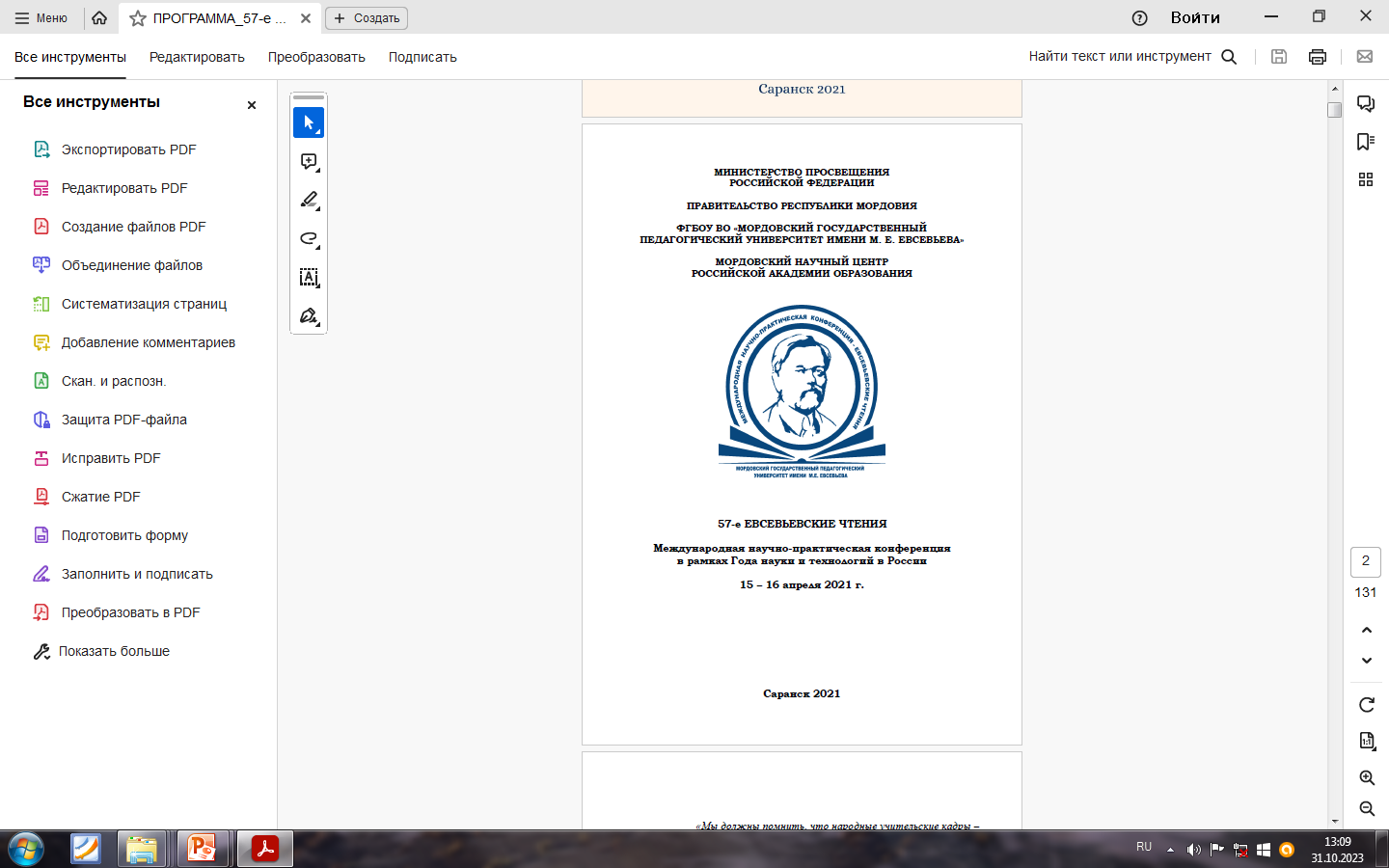 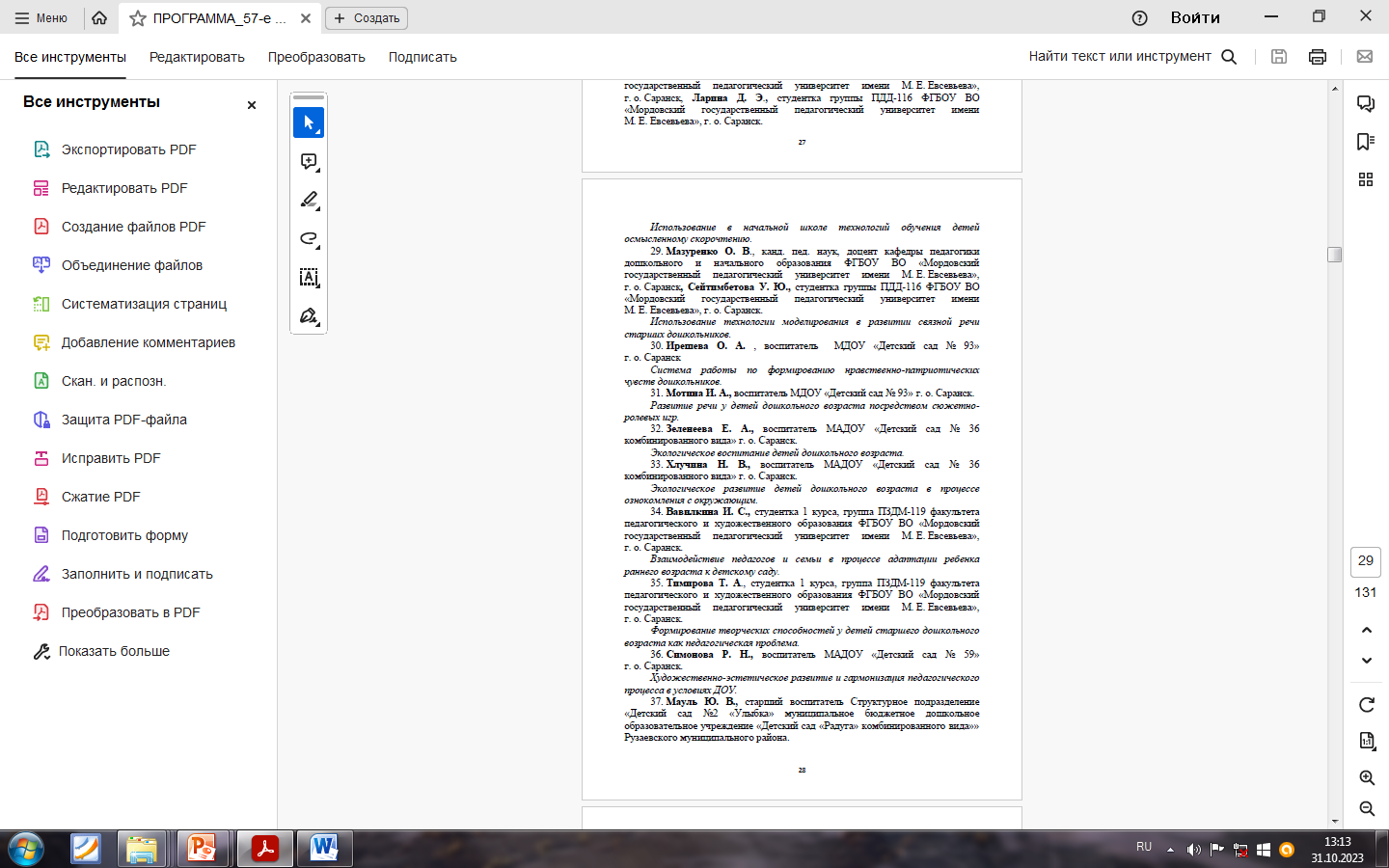 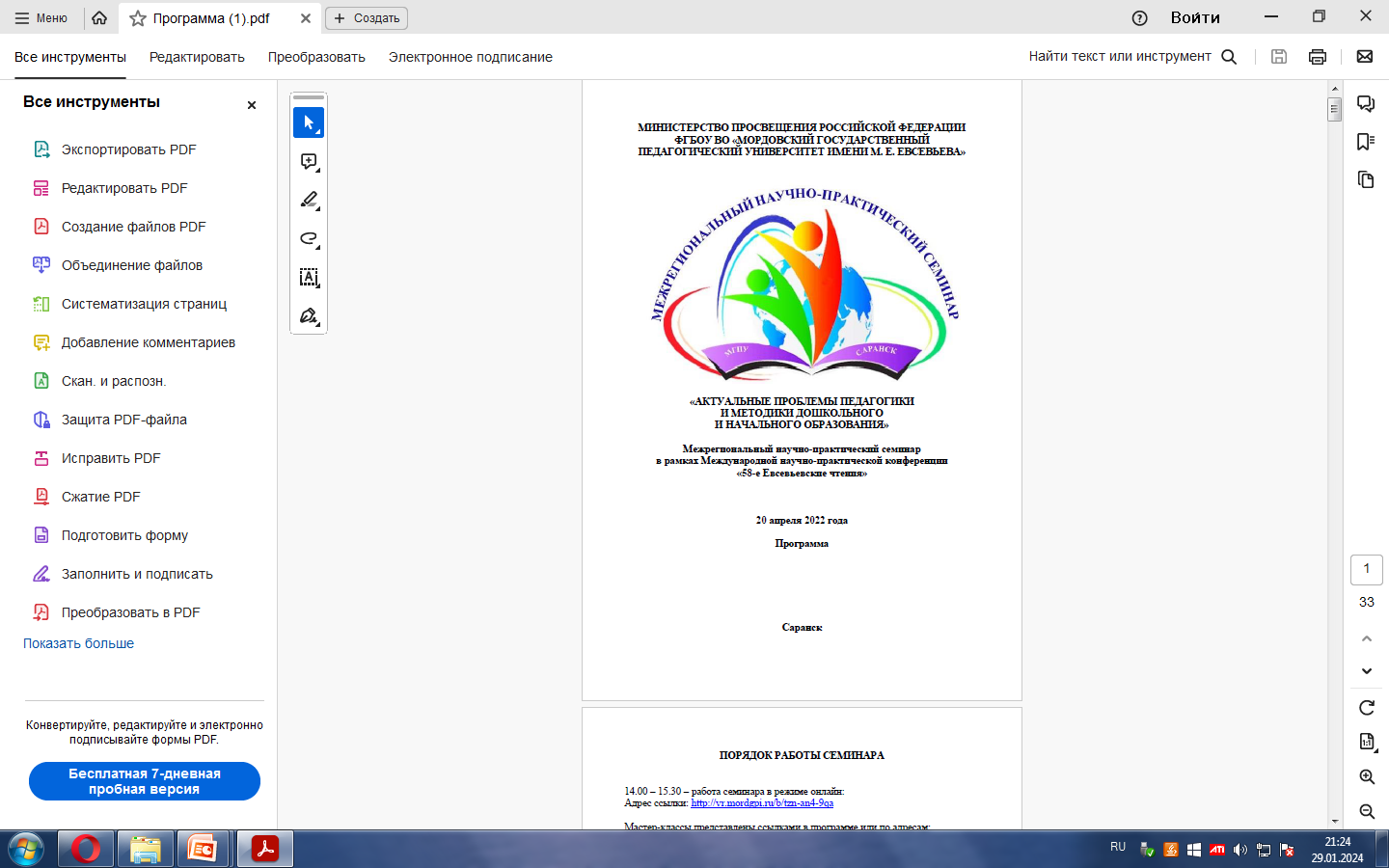 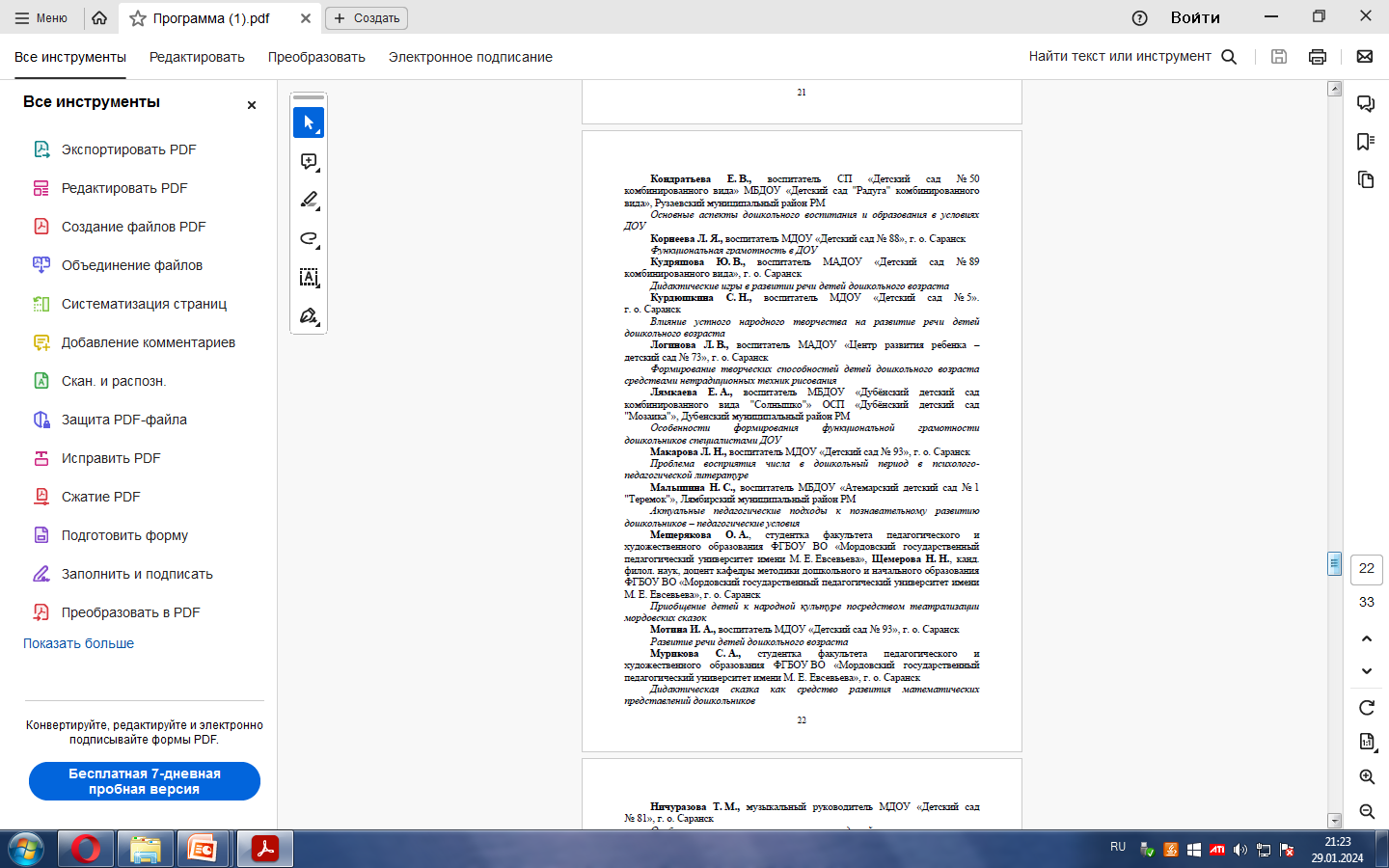 Проведение открытых занятий, мастер-классов, мероприятий
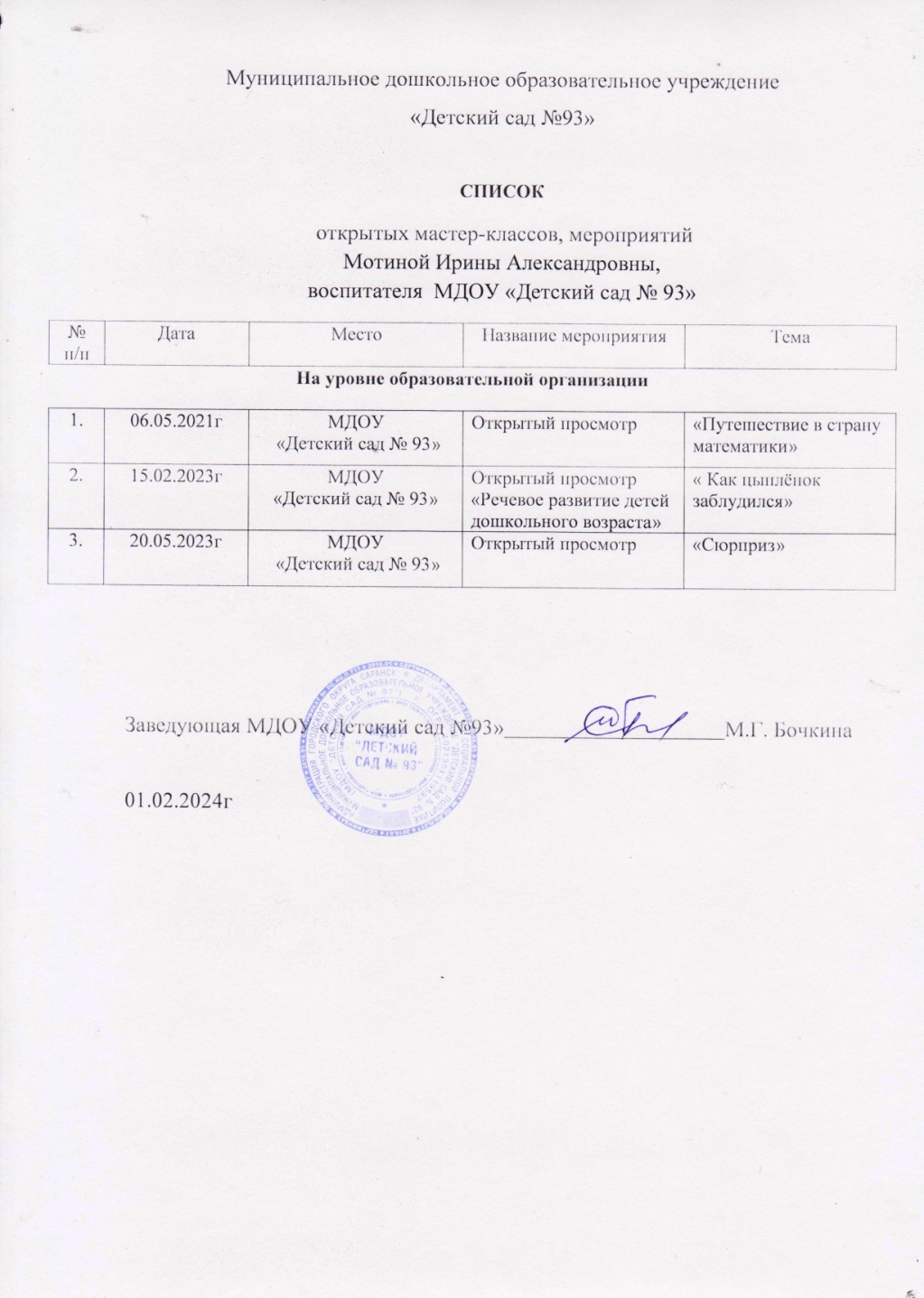 Экспертная деятельность
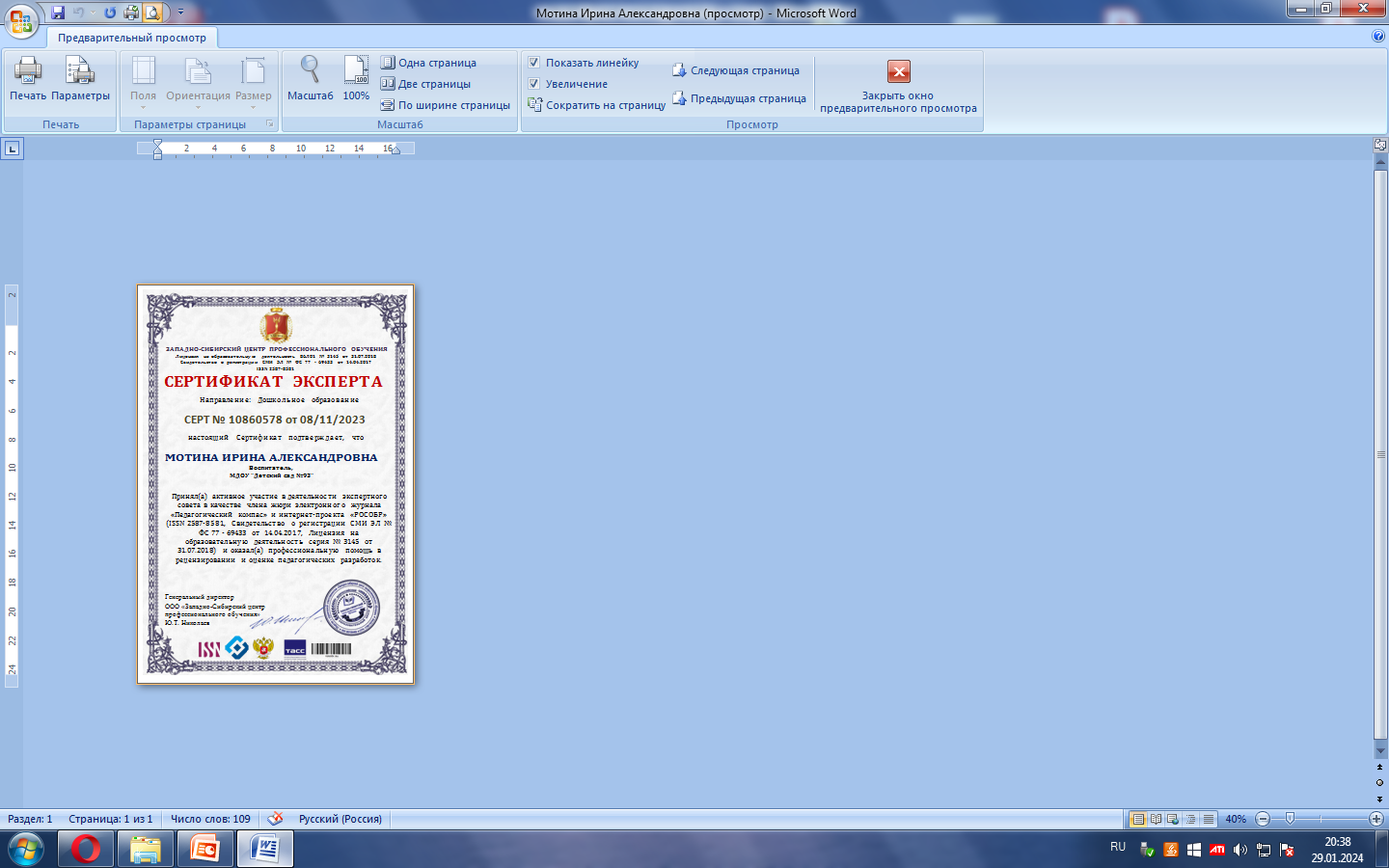 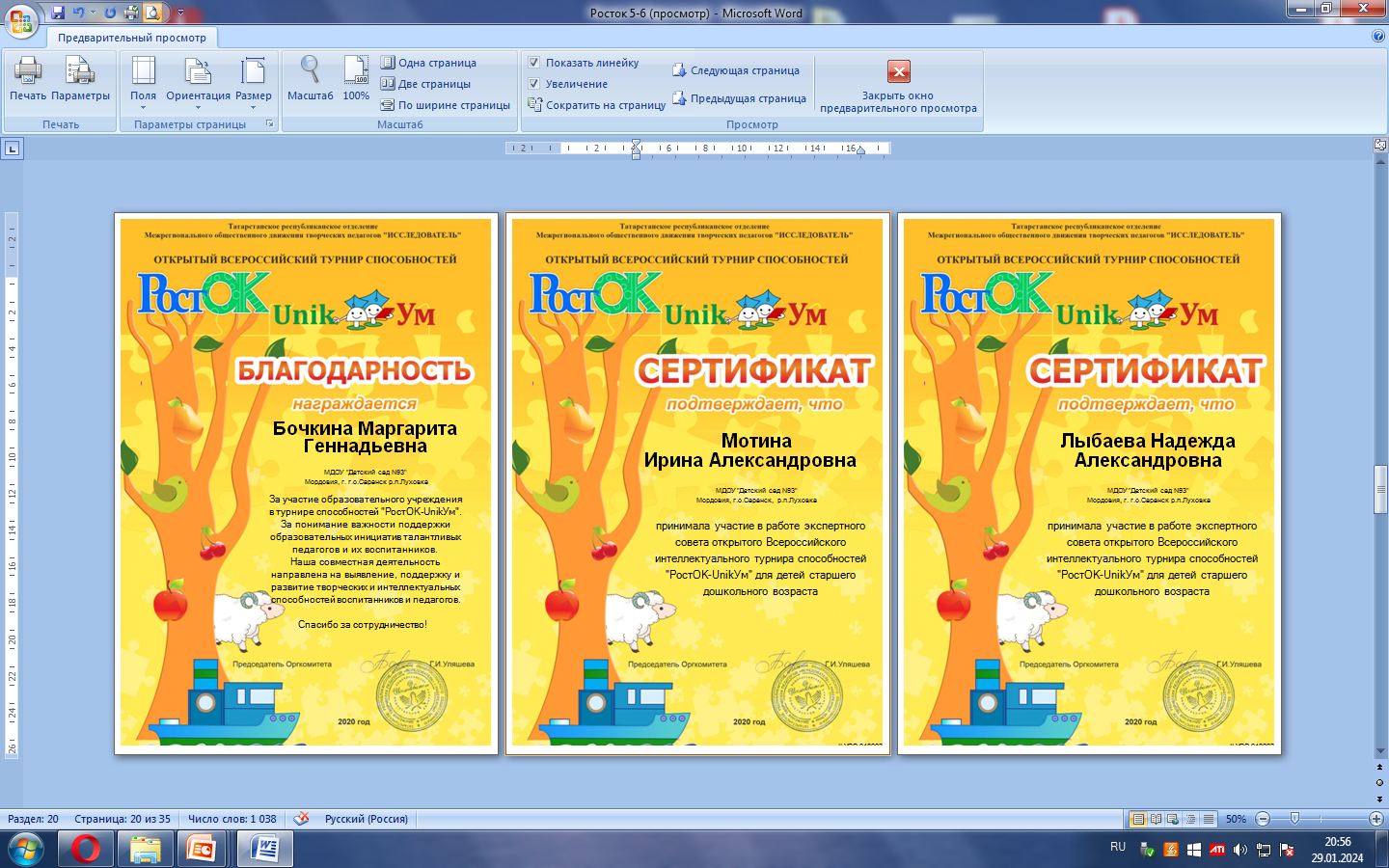 Общественно-педагогическая активность педагога: участие в комиссиях, педагогических сообществах, в жюри конкурсов
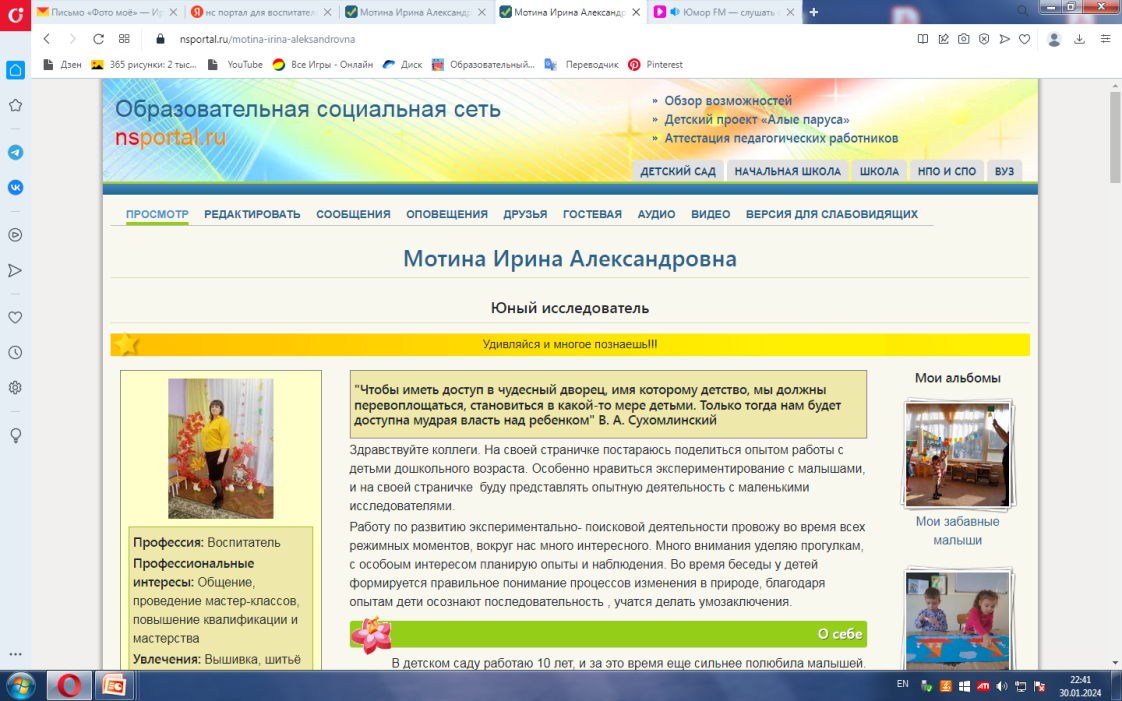 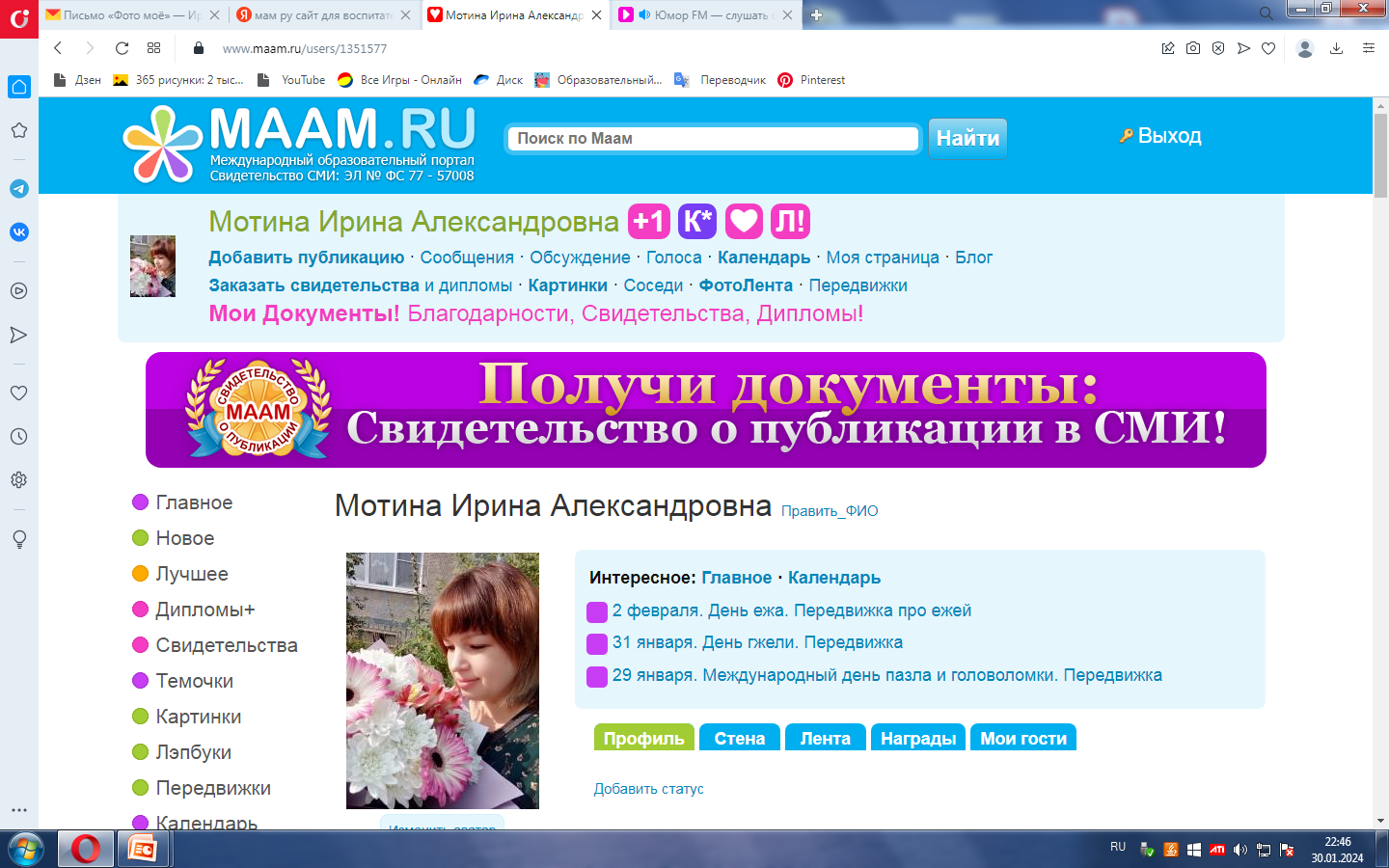 https://nsportal.ru/motina-irina-aleksandrovna
https://www.maam.ru/users/1351577
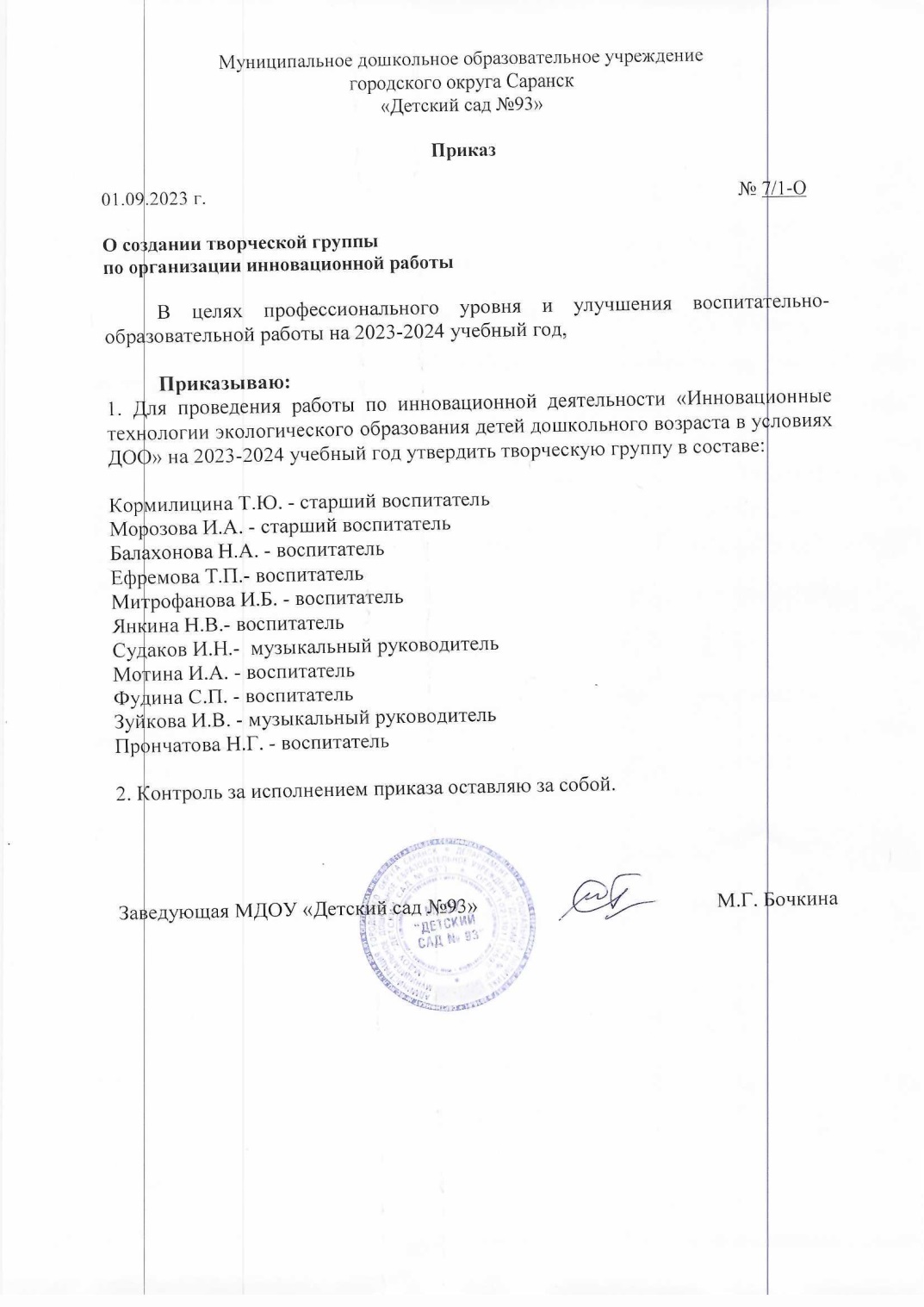 Позитивные результаты работы с воспитанниками
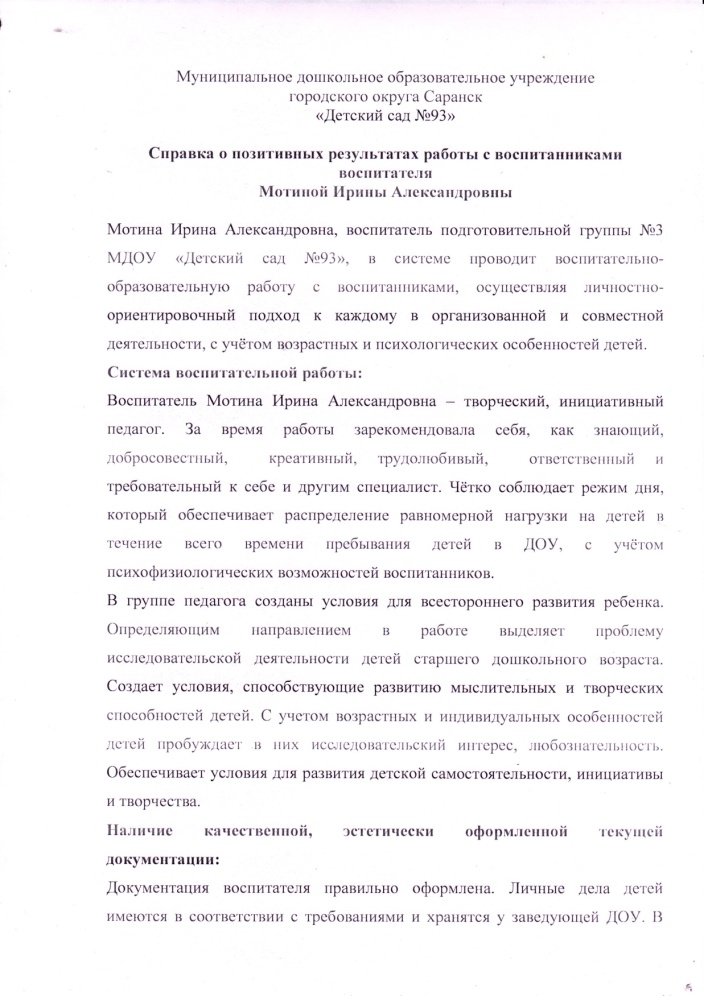 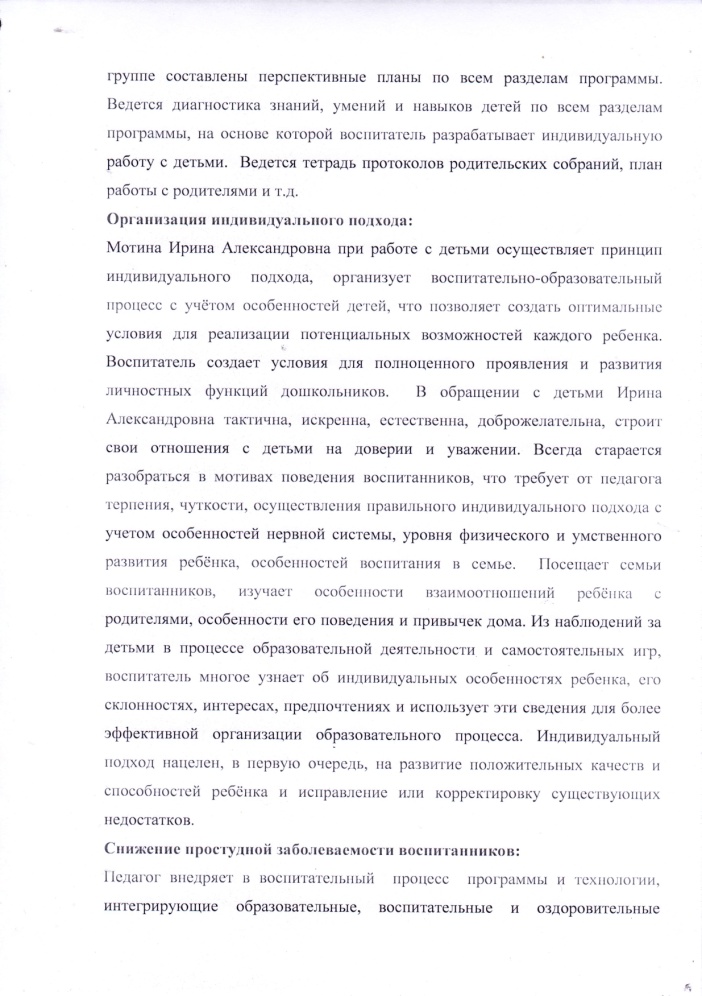 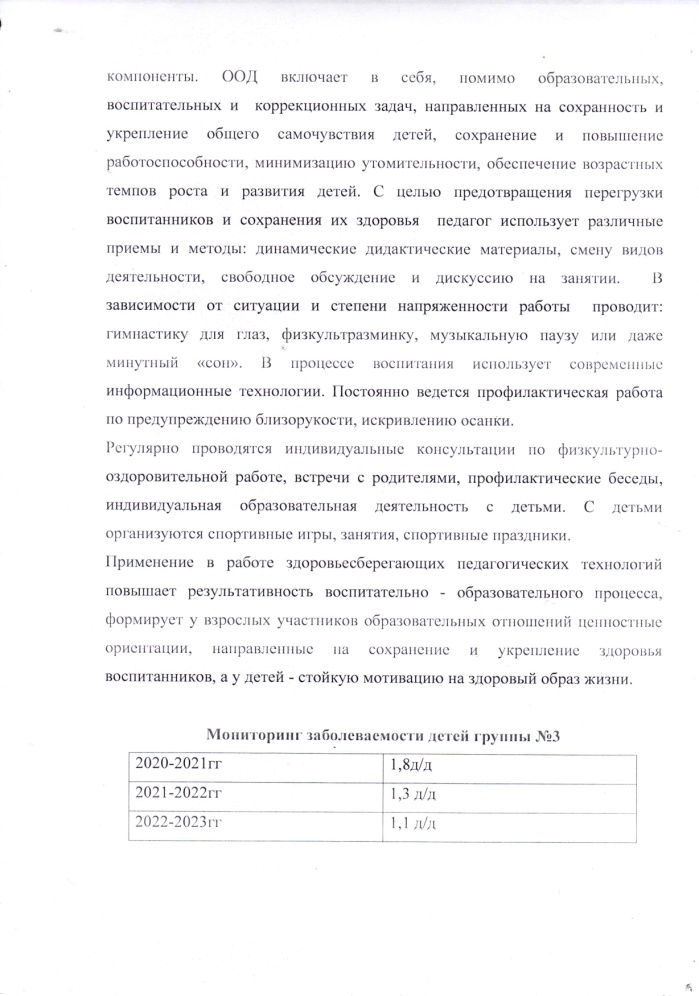 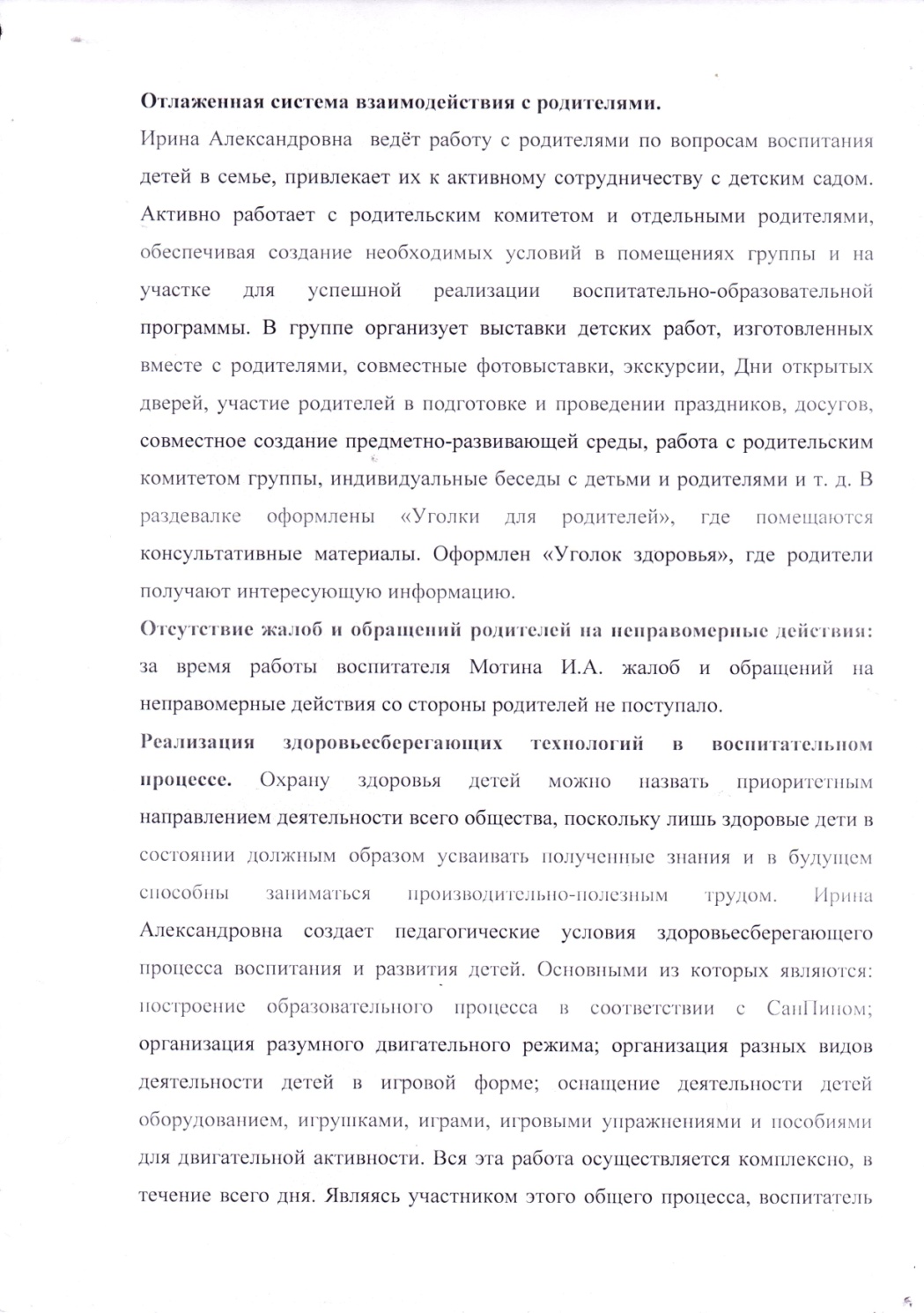 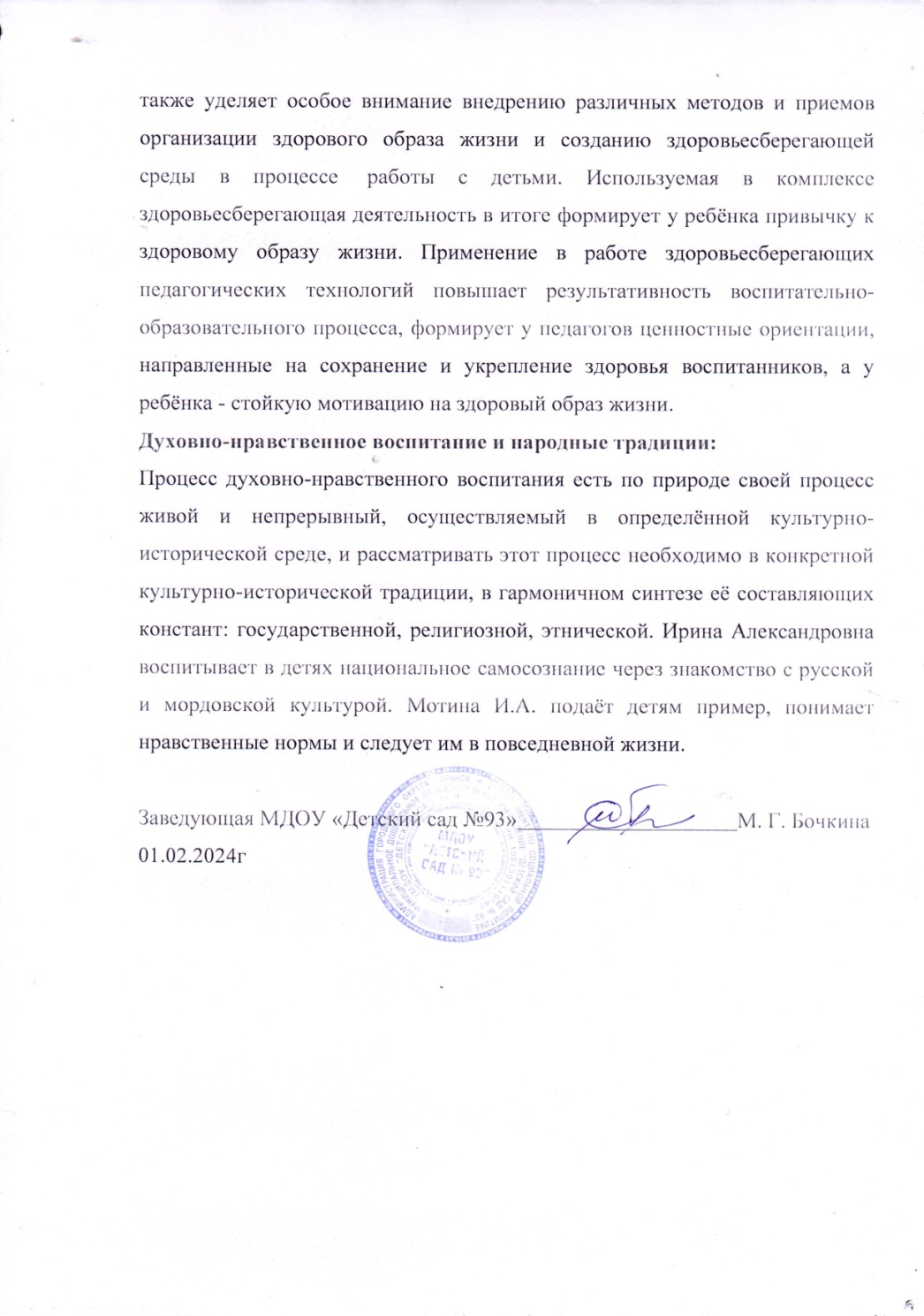 Качество взаимодействия  с родителями
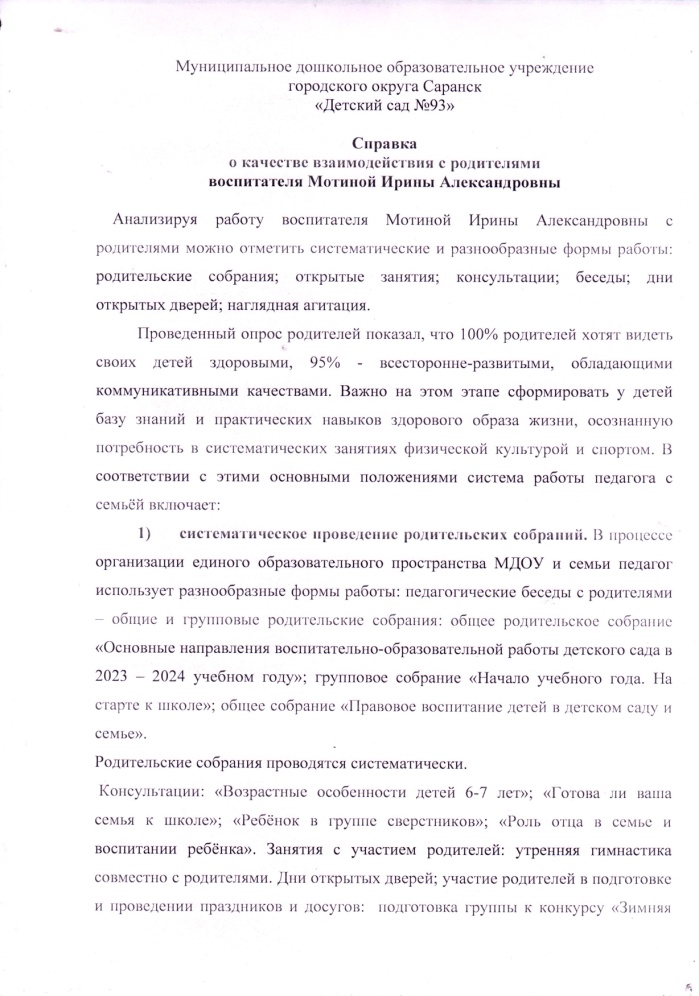 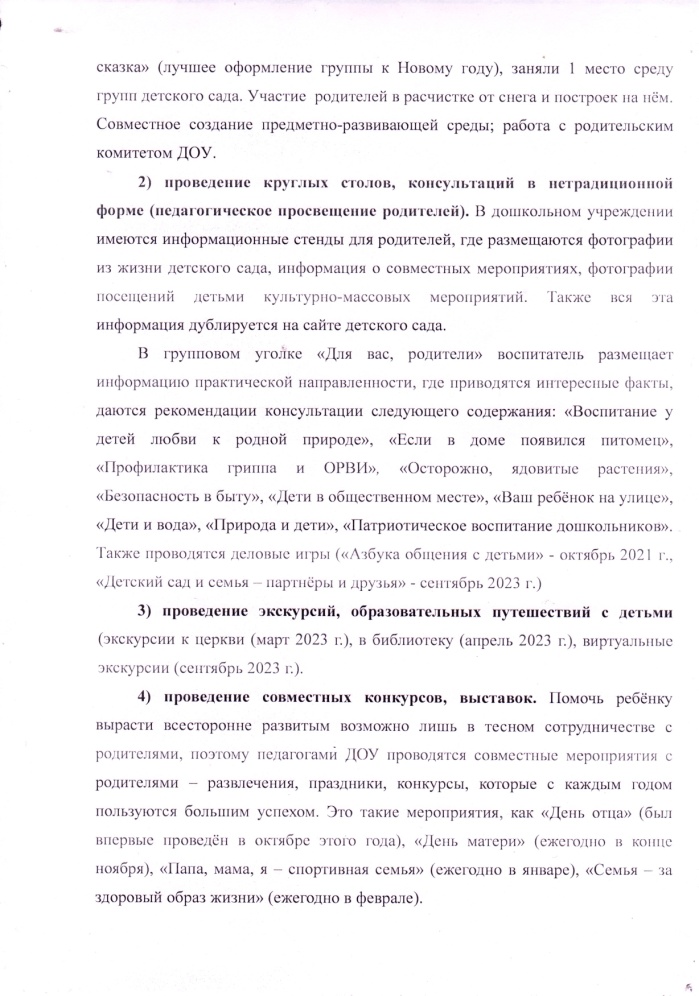 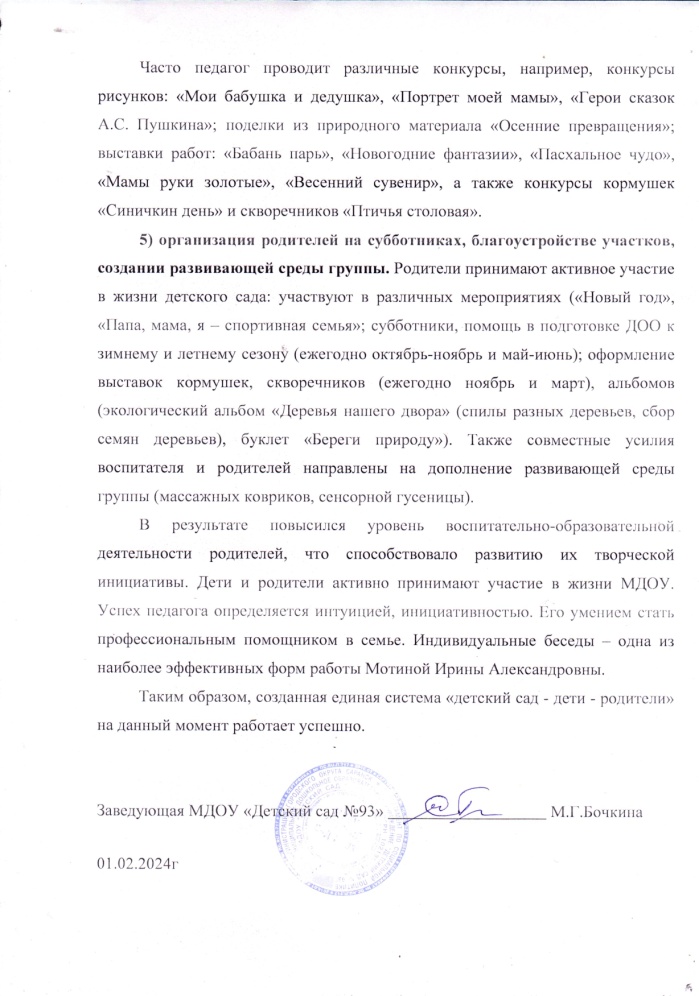 Работа с детьми из социально-неблагополучных семей
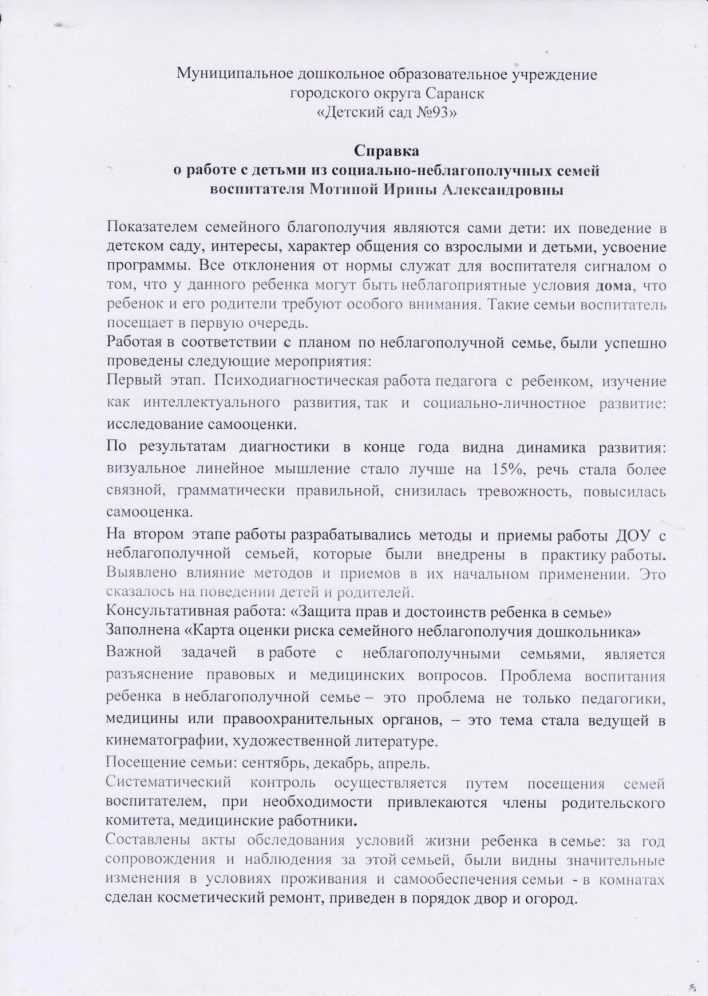 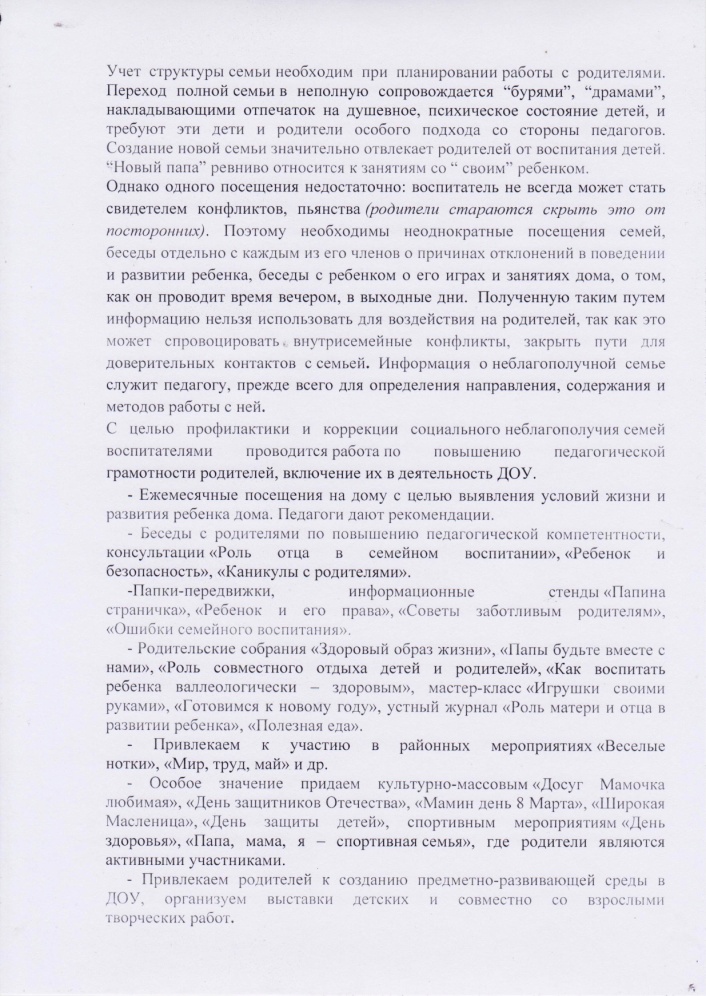 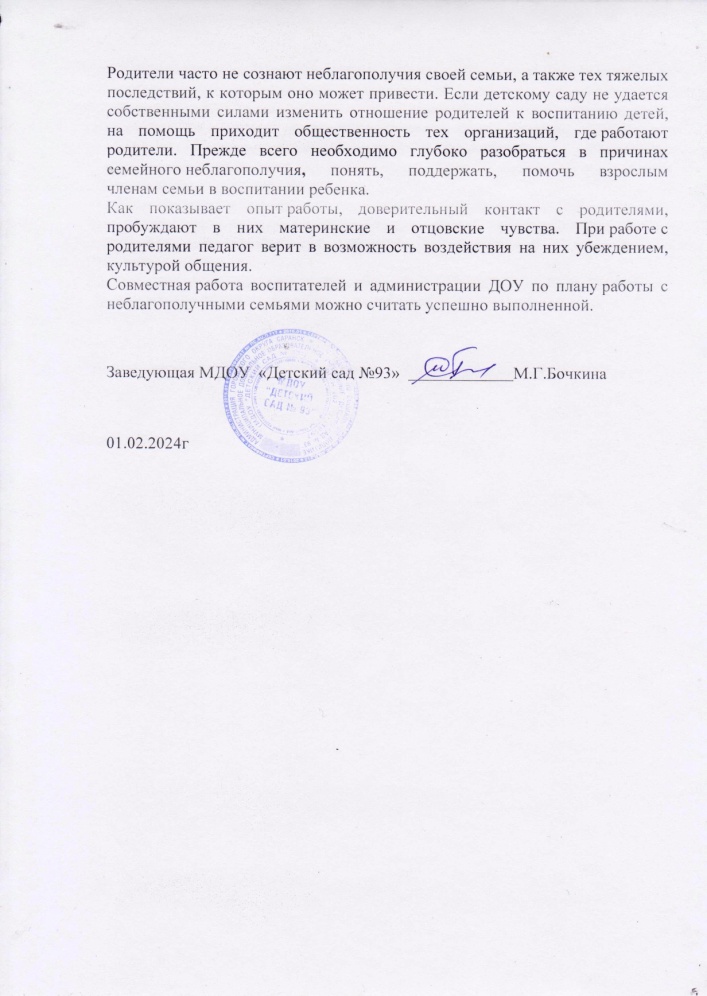 Участие педагога в профессиональных конкурсах
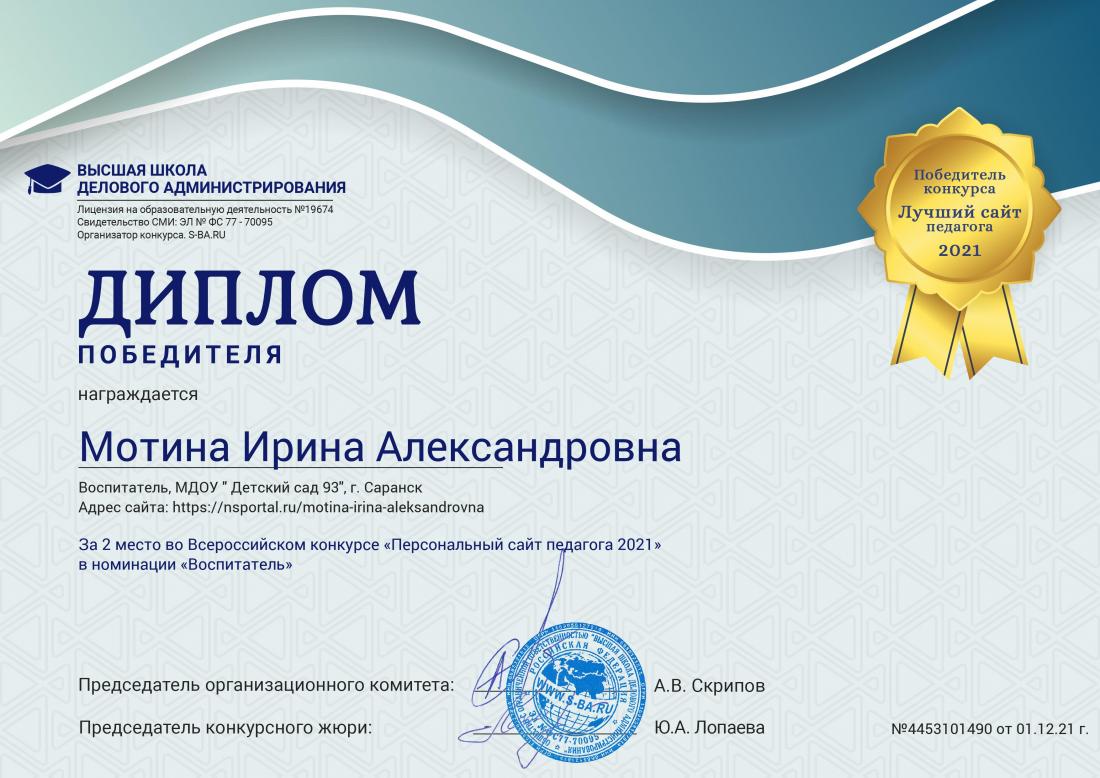 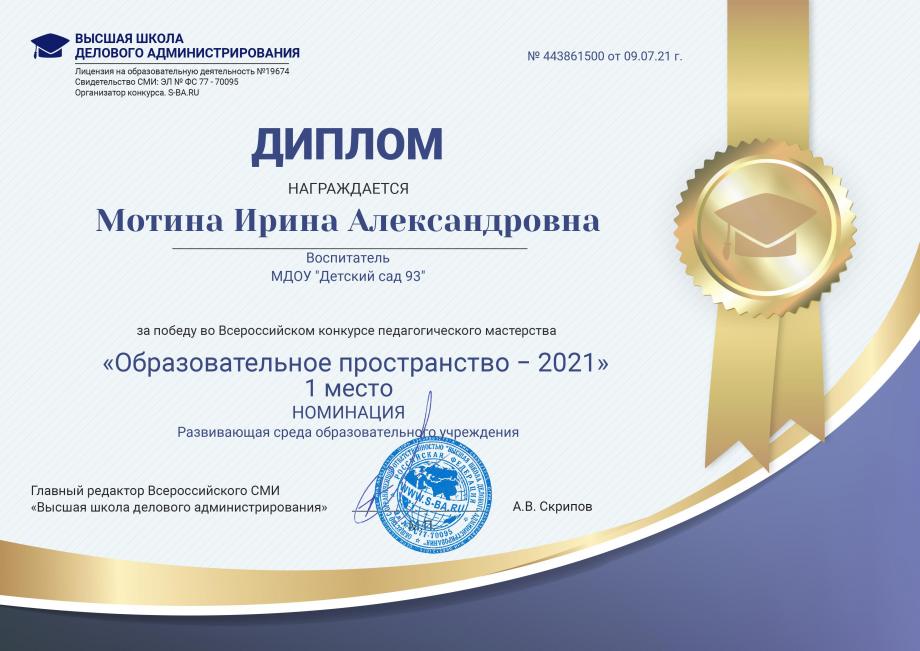 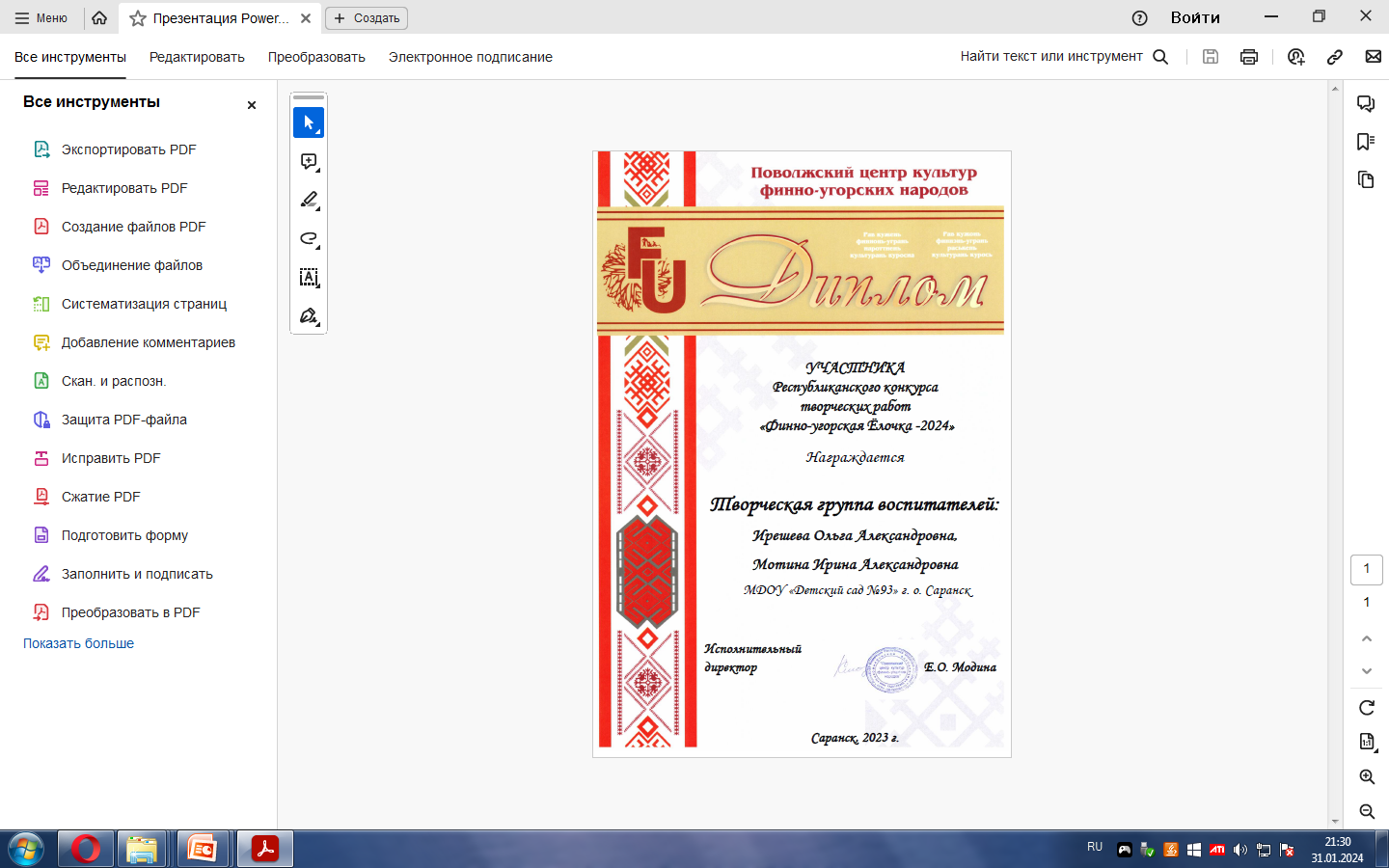 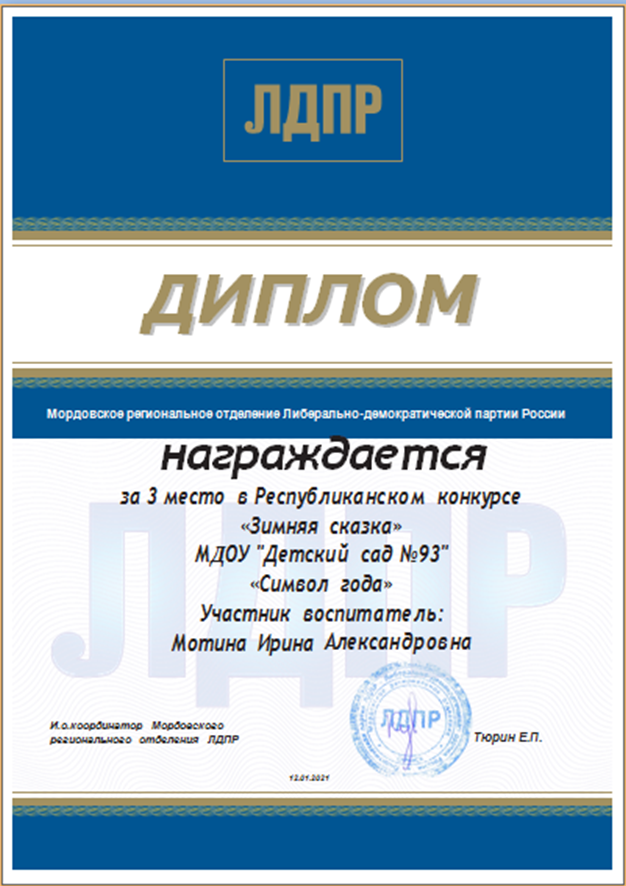 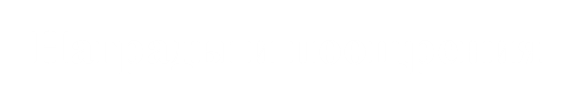 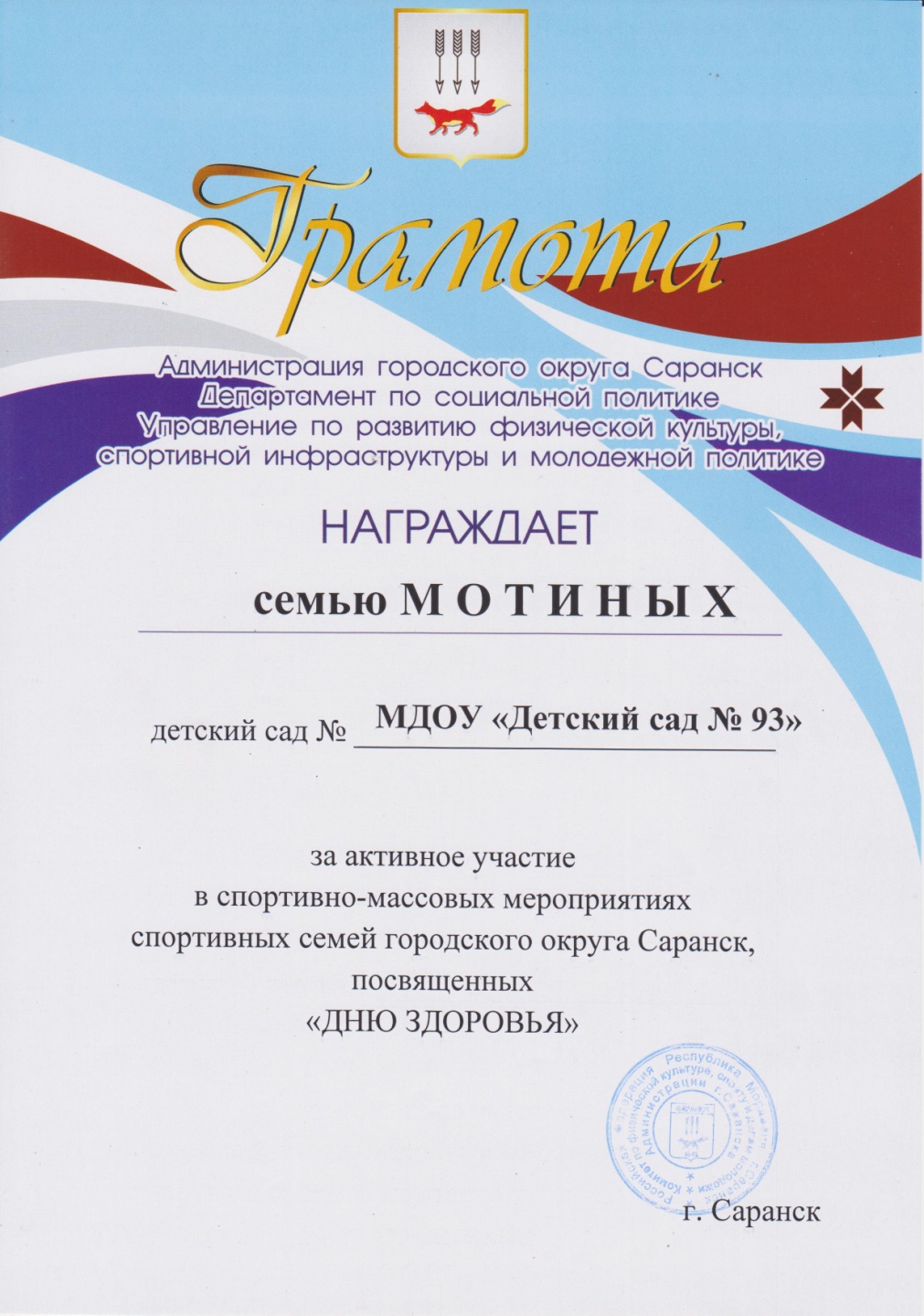 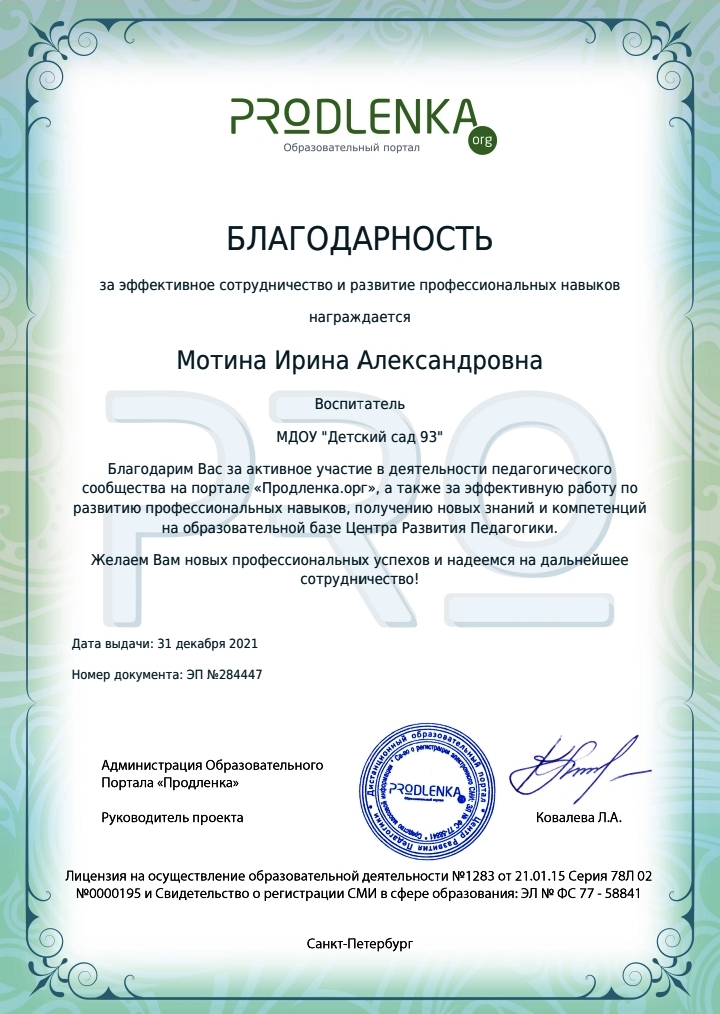 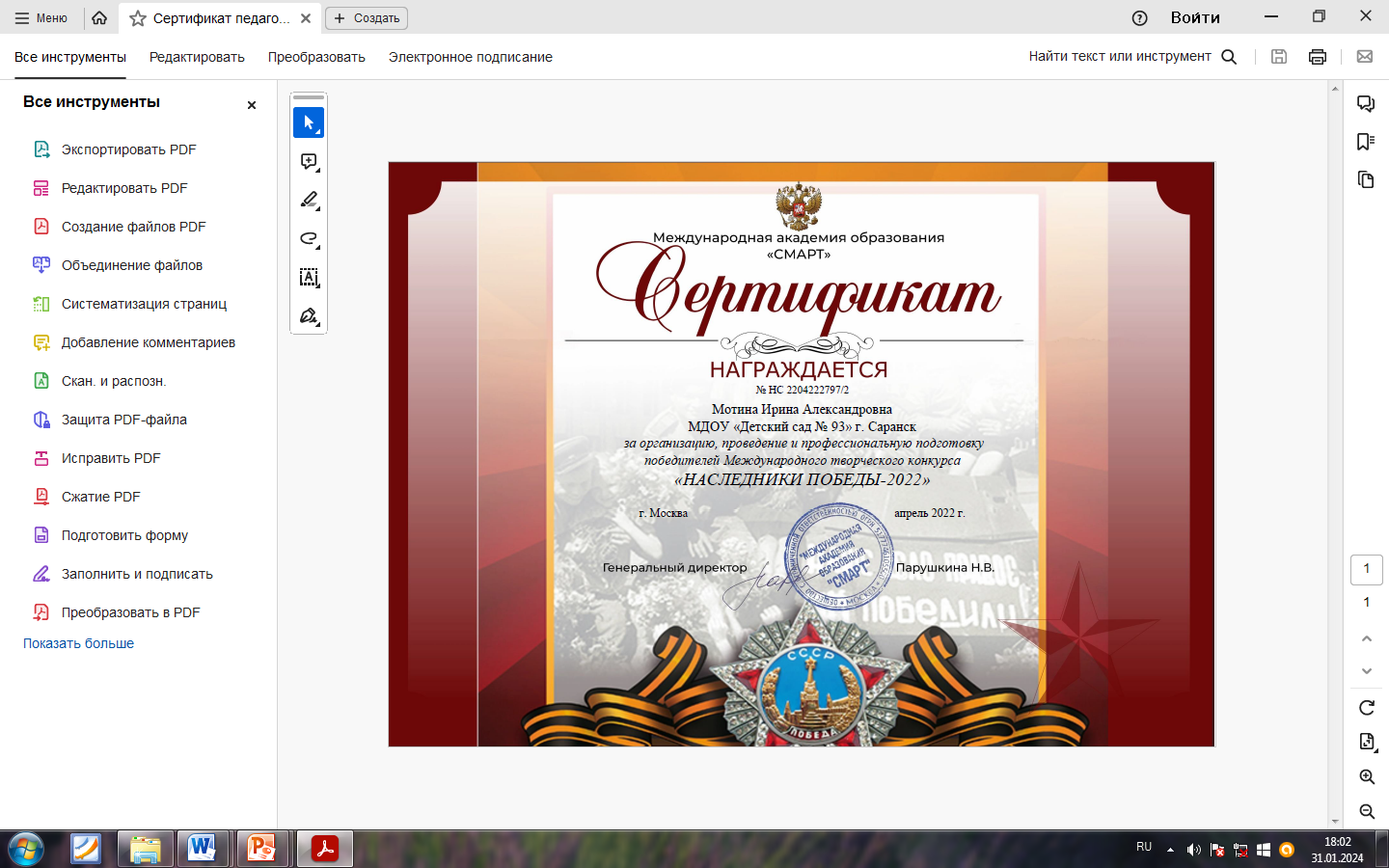 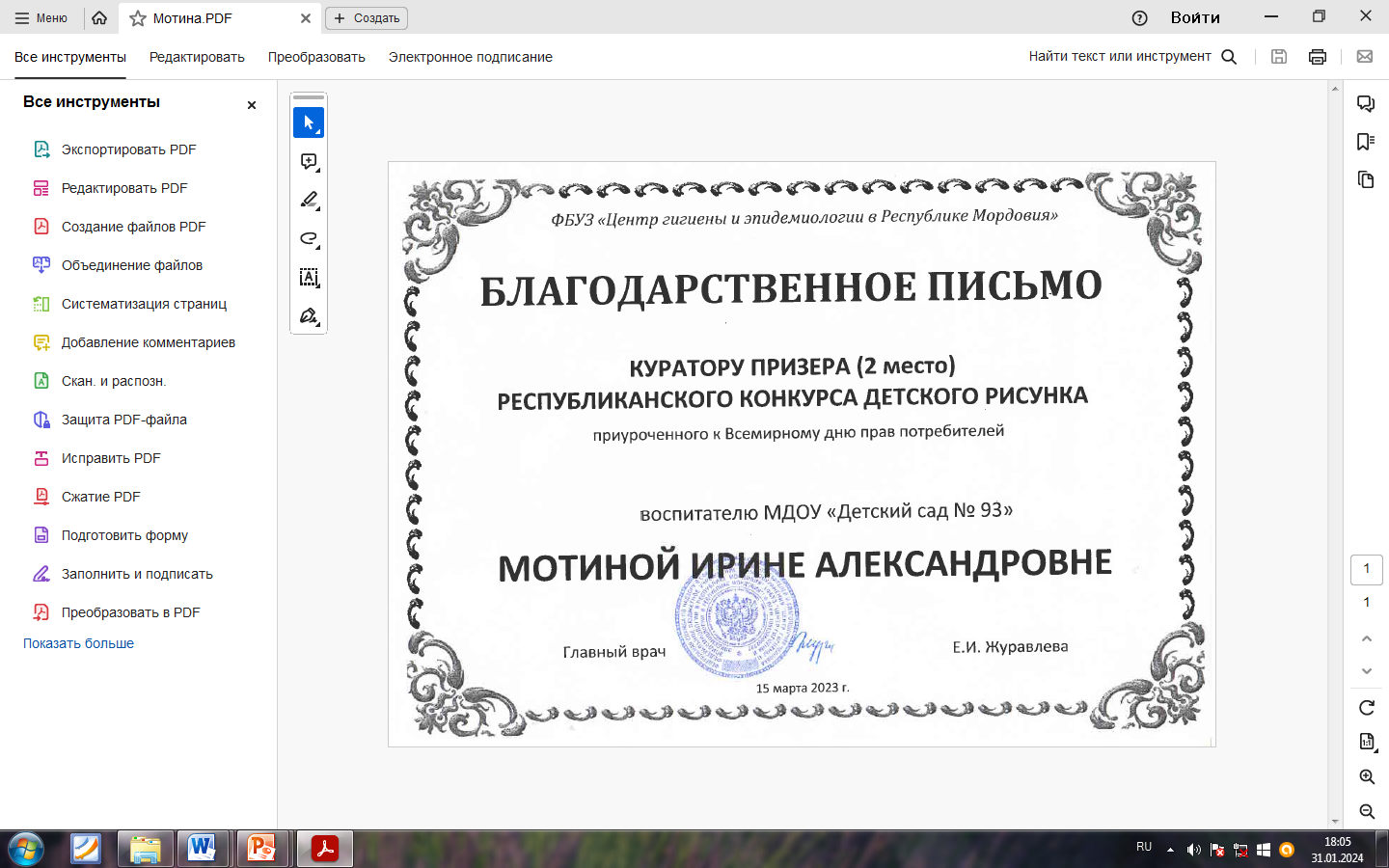 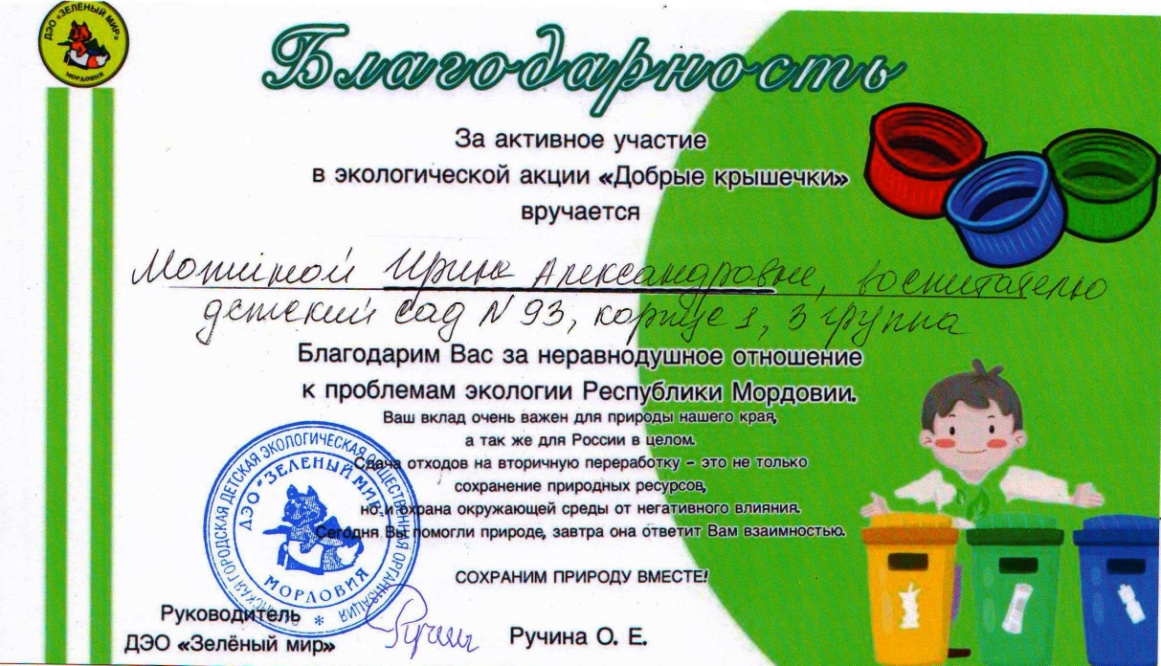 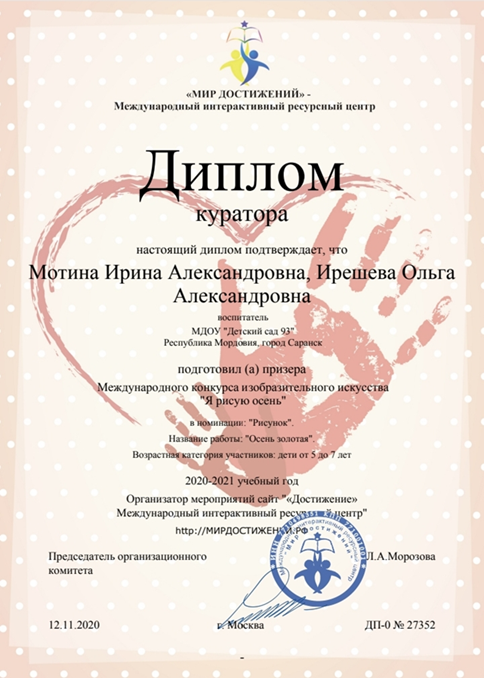 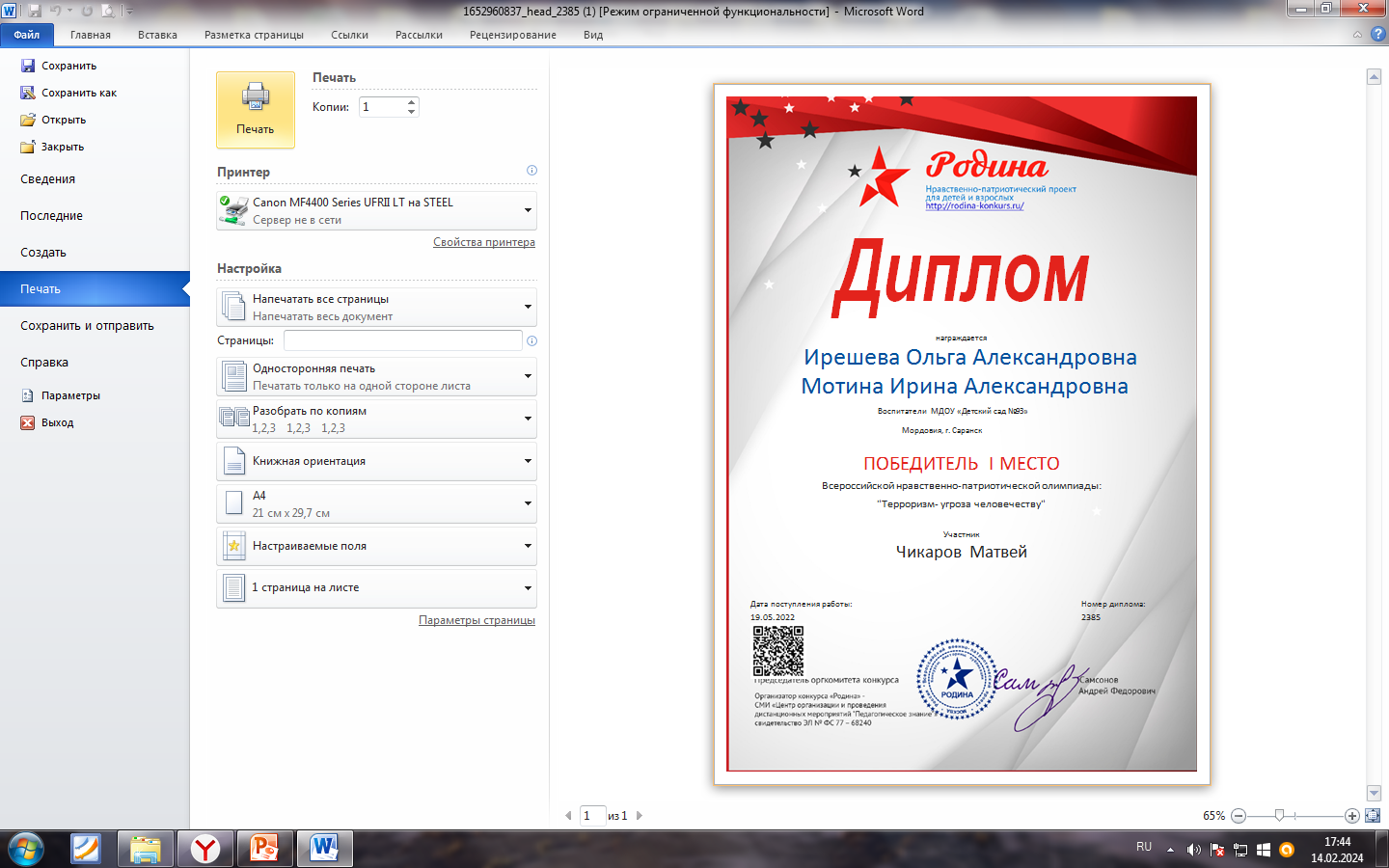